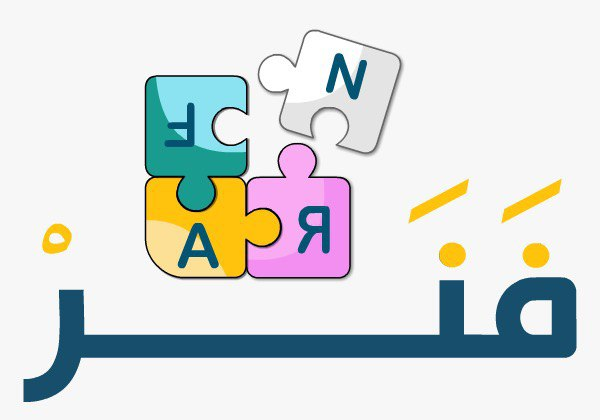 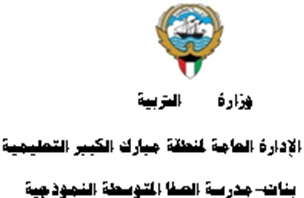 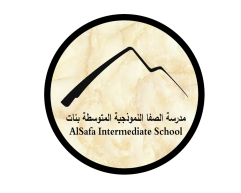 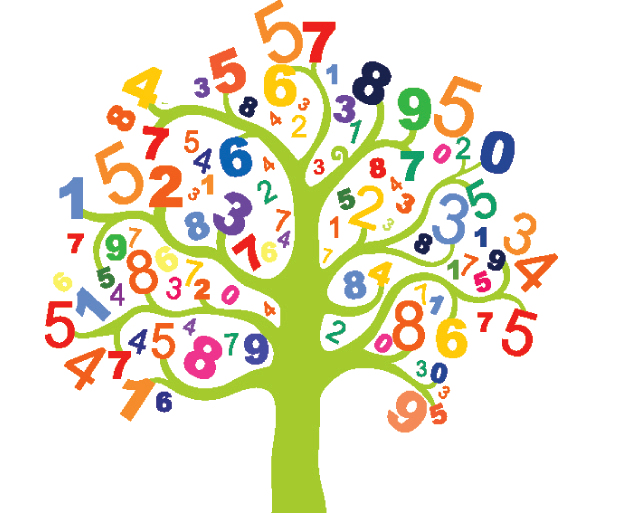 (1-6): جمع الأعداد الكلية والعشرية وطرحها - الحصة الثانيةإعداد المعلمة: أ. نوره راشد
رئيسة قسم الرياضيات : هنادي العمران 
مديرة المدرسة : أ / ليلى حسين  اكبر
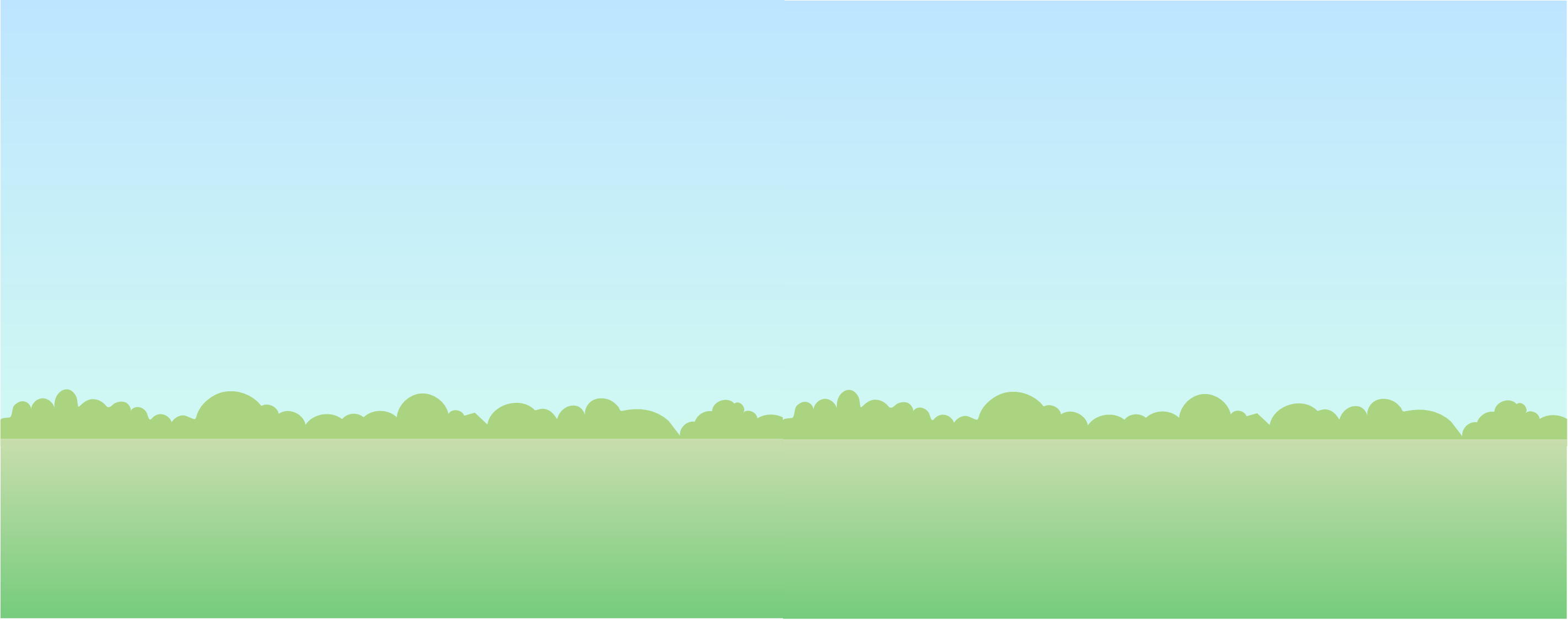 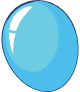 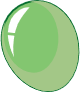 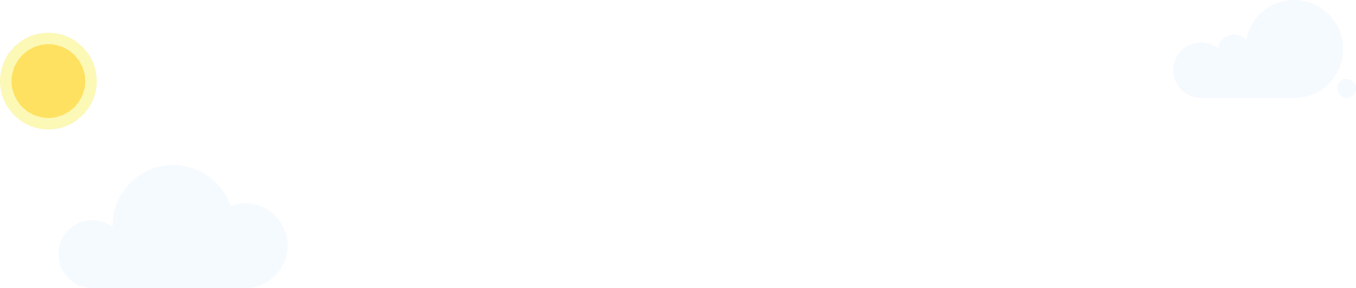 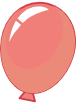 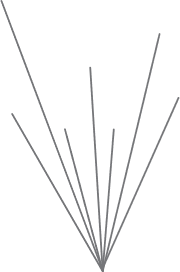 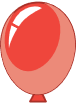 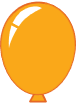 علينا انقاذ المهرج بالإجابة على الأسئلة التالية :
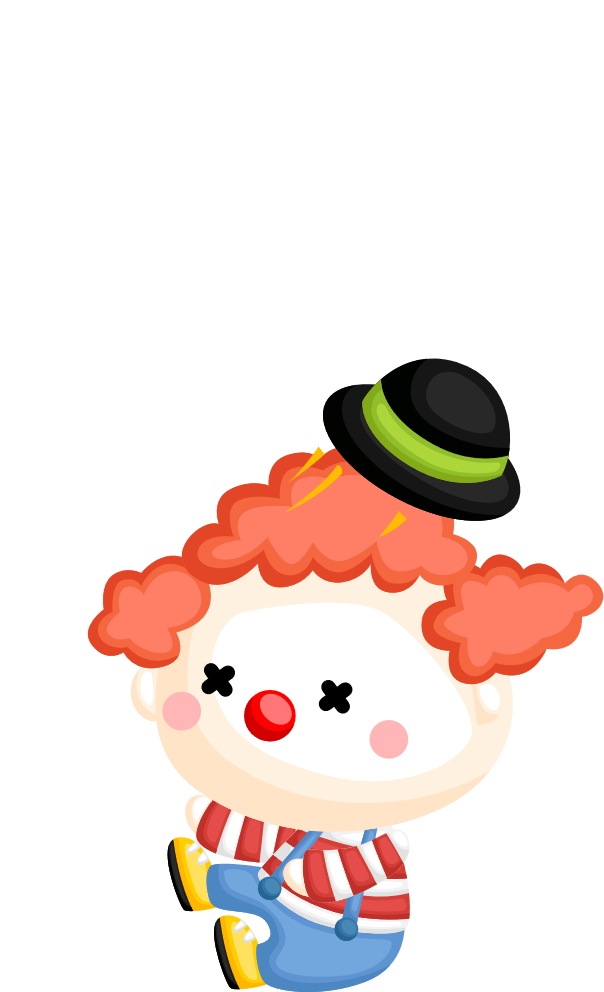 578 – 232 =
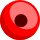 609 – 352 =
1215 – 1003 =
كم يزيد تعبر عن عملية ..........
ما الفرق تعبر عن عملية ...........
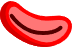 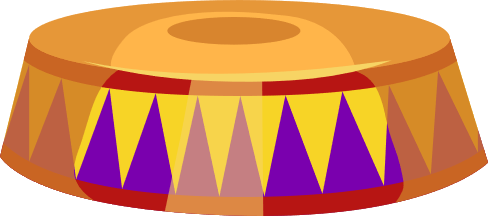 صفحة 38
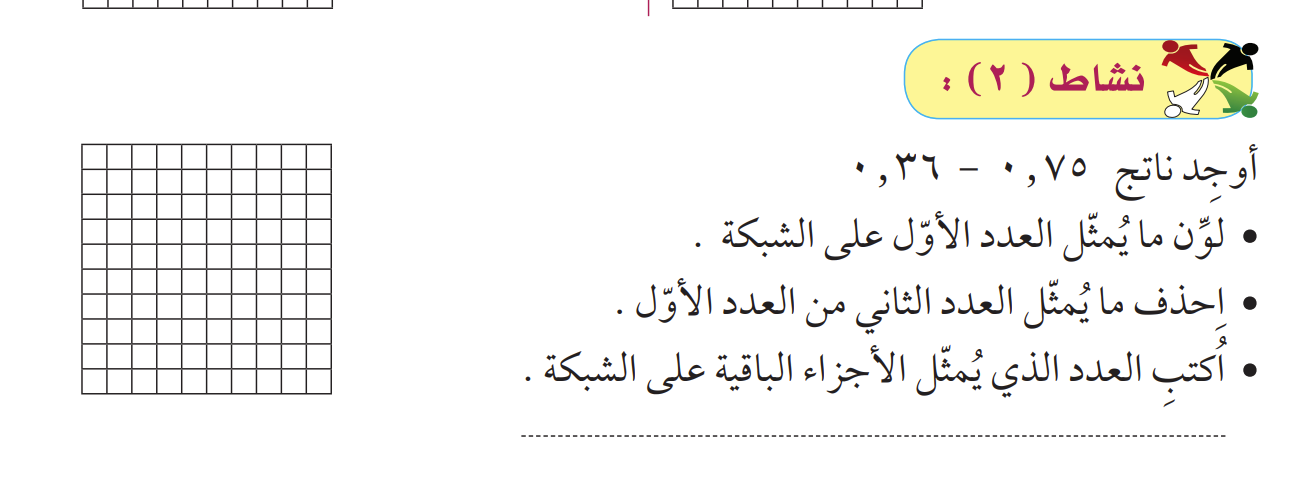 ×
×
×
×
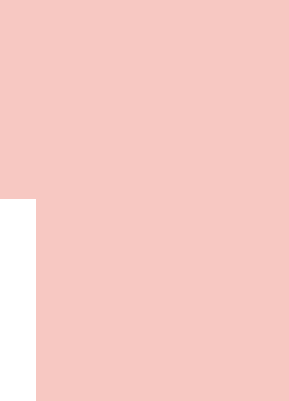 ×
×
×
×
×
×
×
×
×
×
×
×
×
×
×
×
×
×
×
×
×
×
×
×
×
×
×
×
×
×
×
×
0,39
صفحة 39
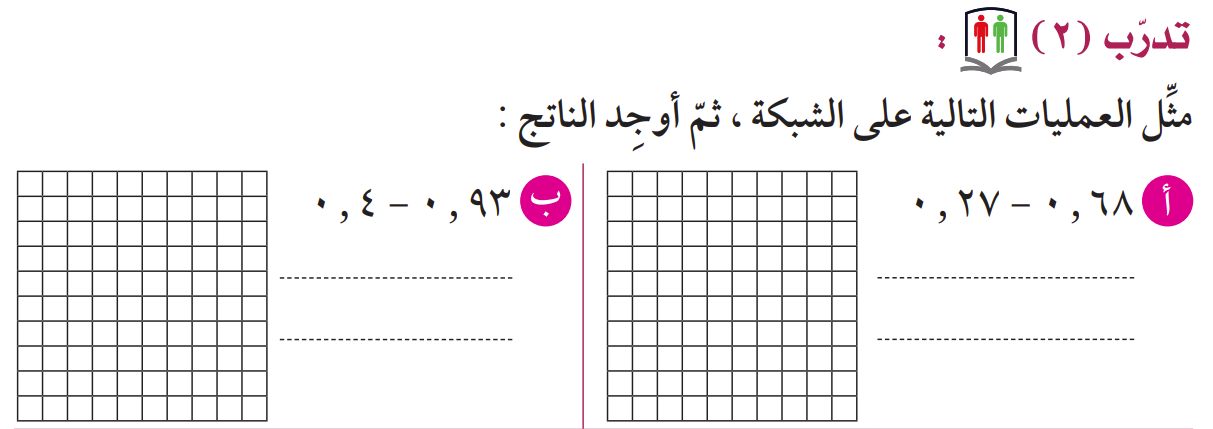 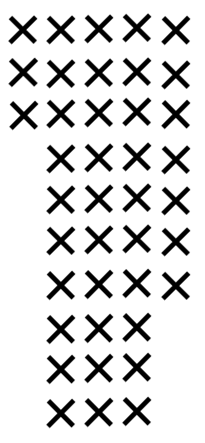 0
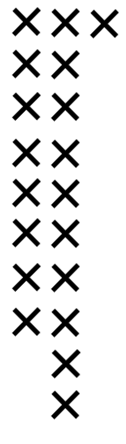 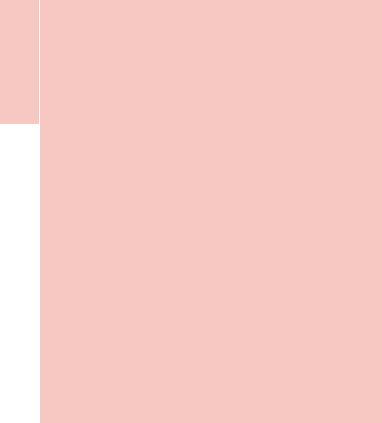 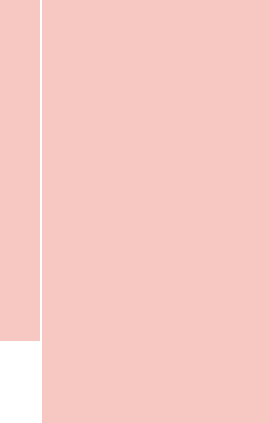 0,41
0,53
فاصل تعليمي
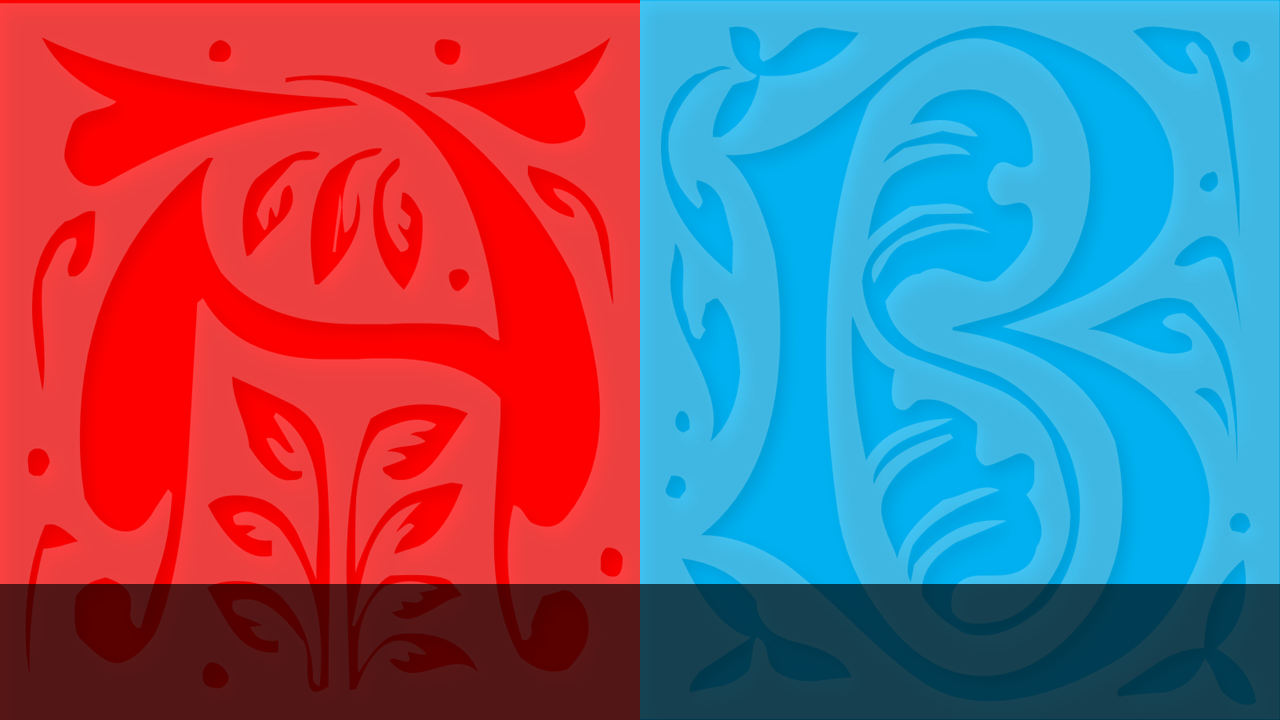 أيهما أفضل ؟
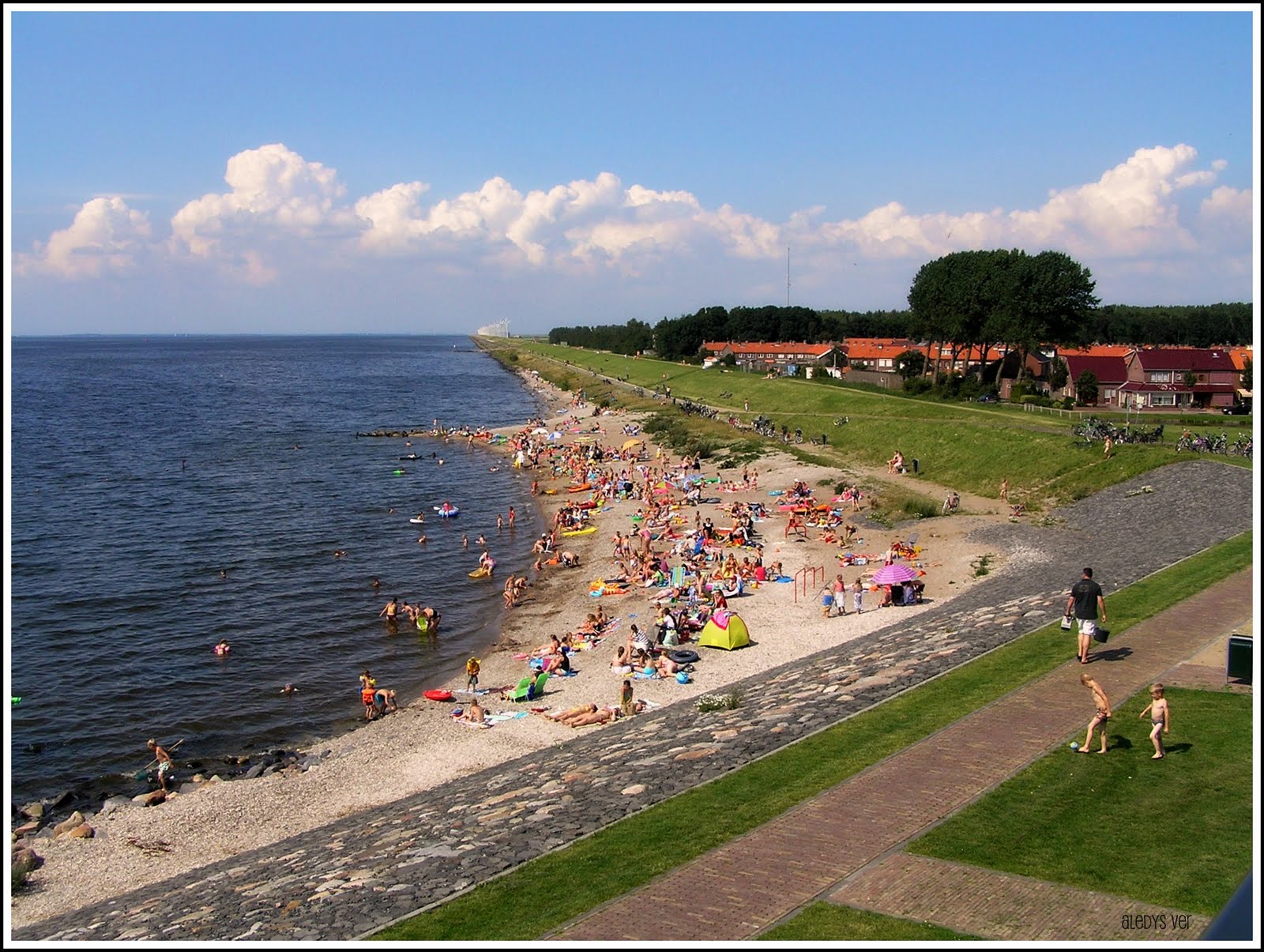 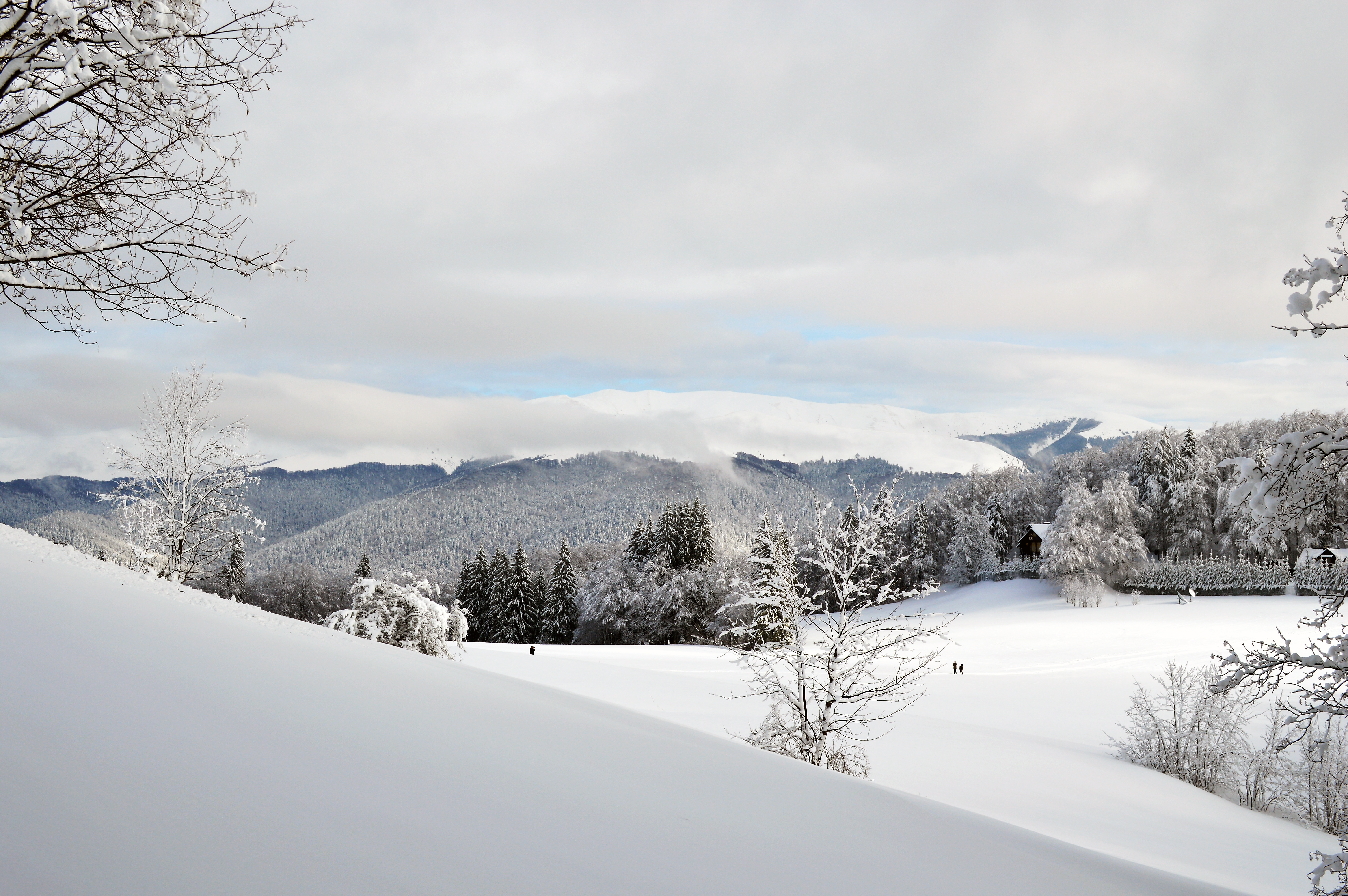 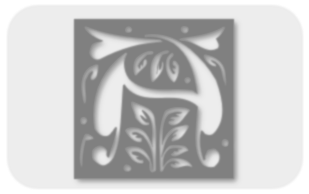 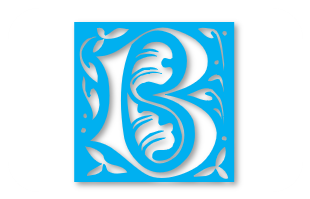 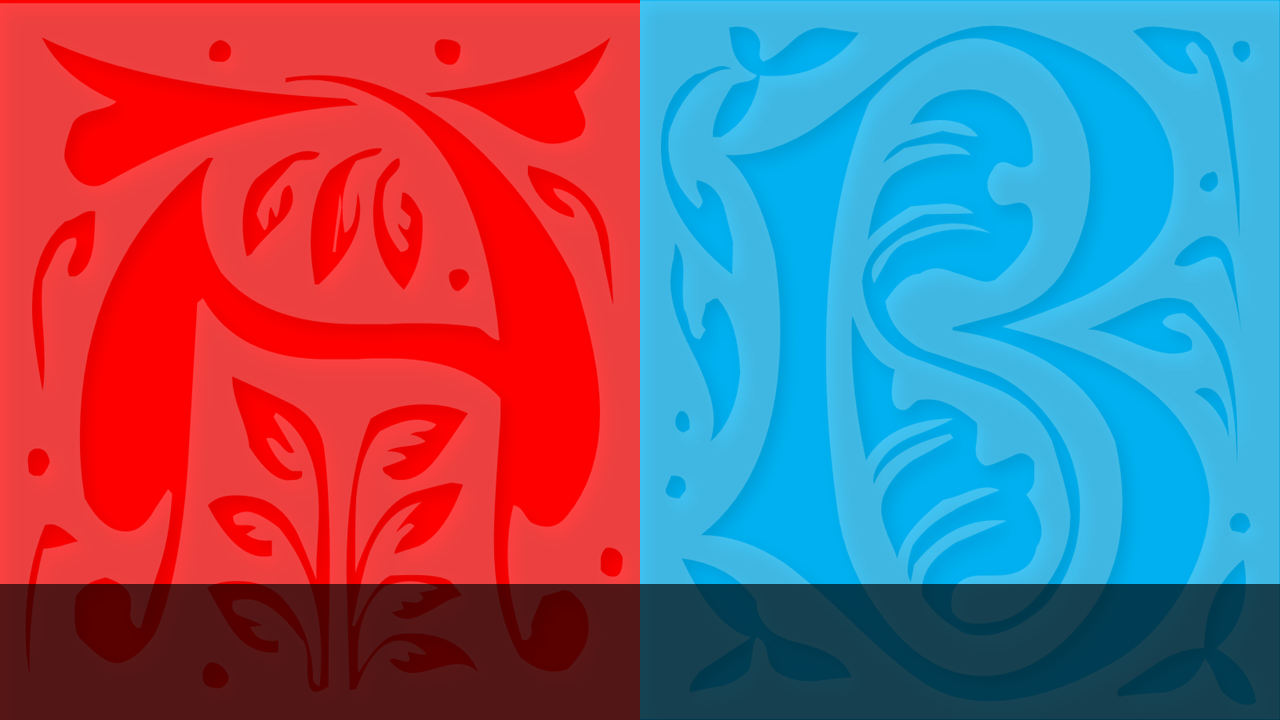 أيهما أفضل ؟
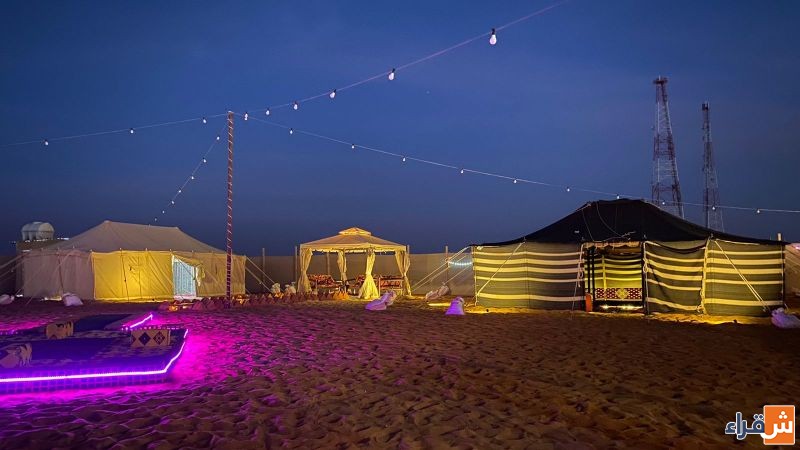 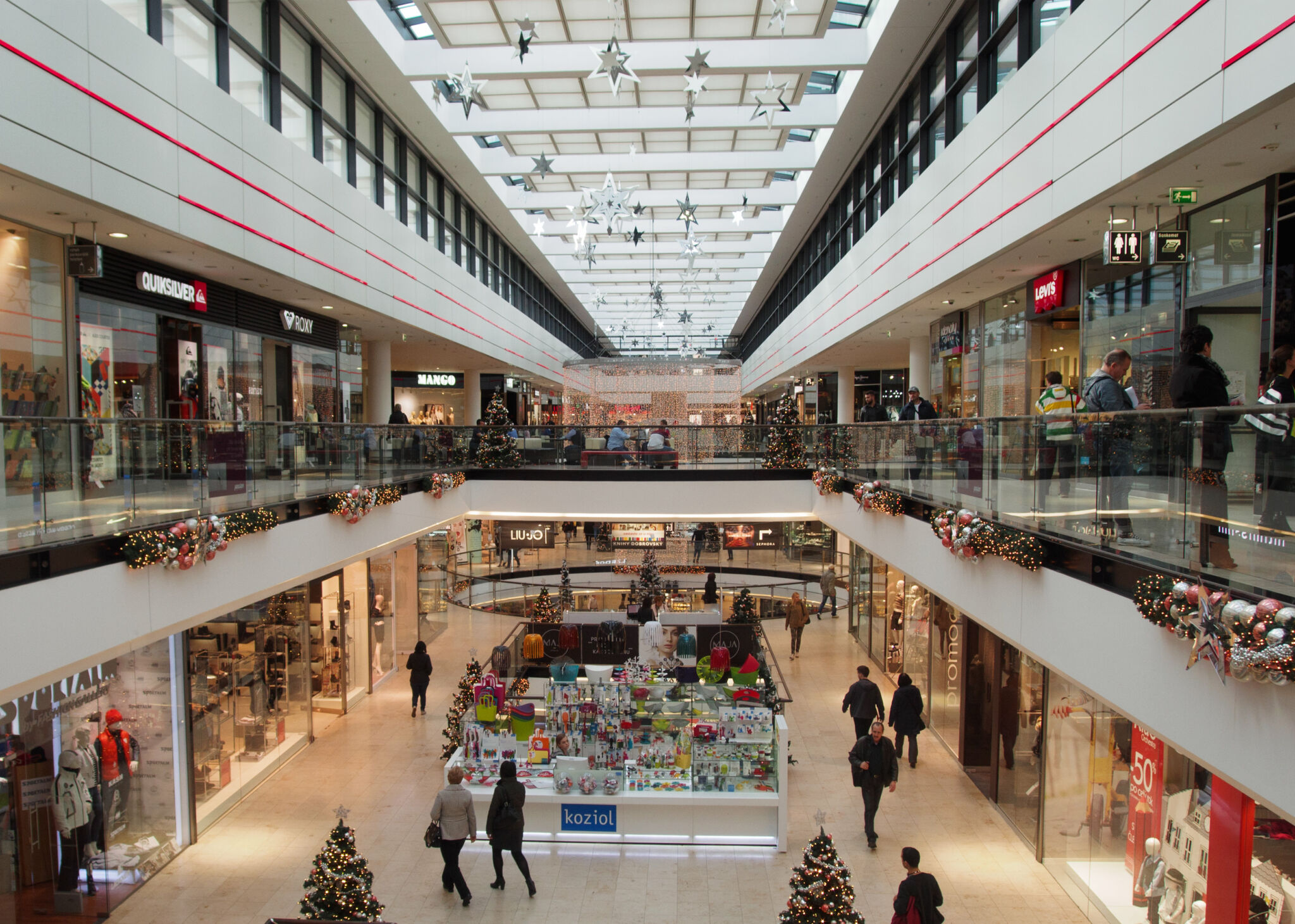 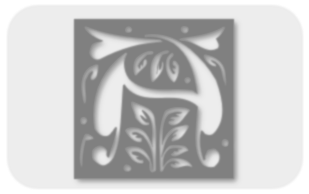 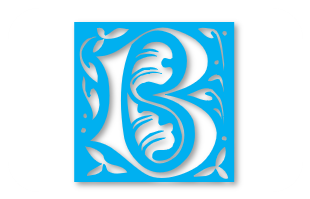 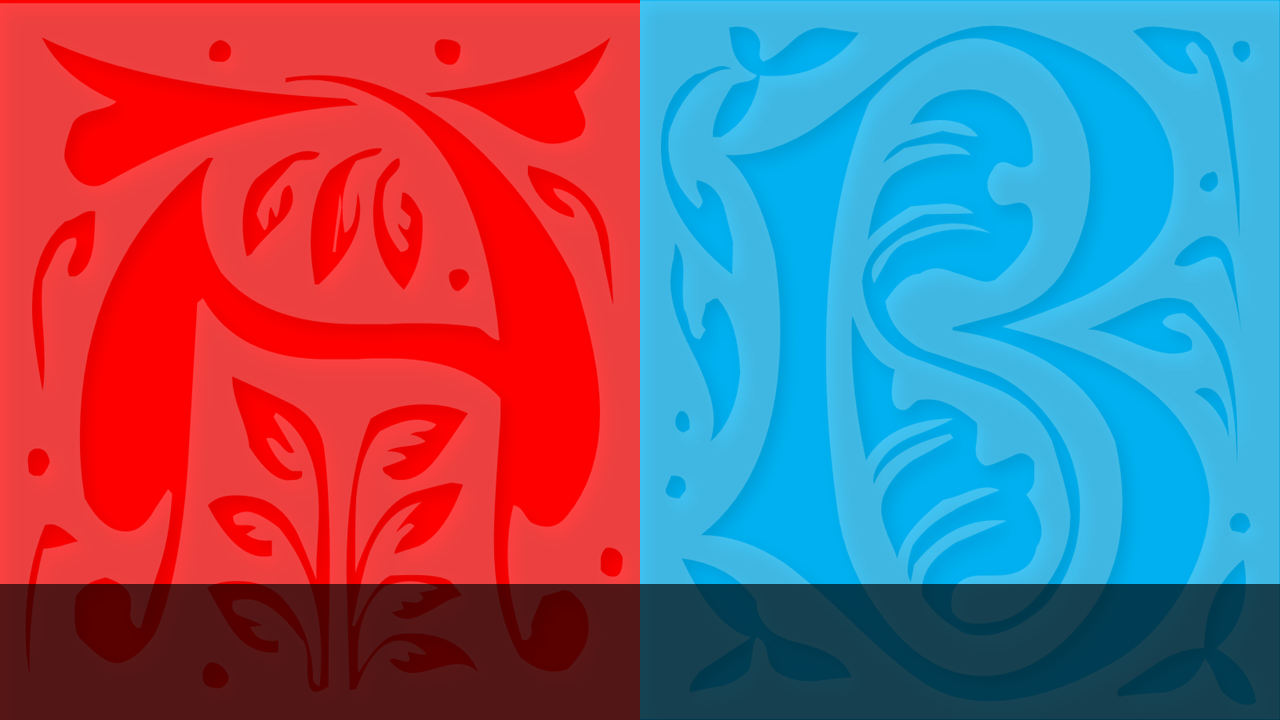 أيهما أفضل ؟
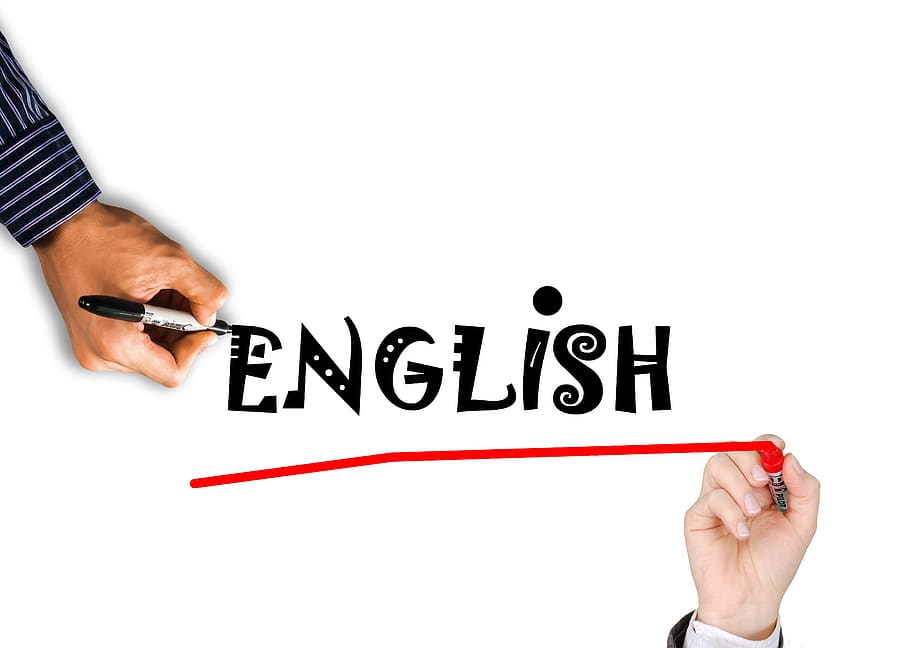 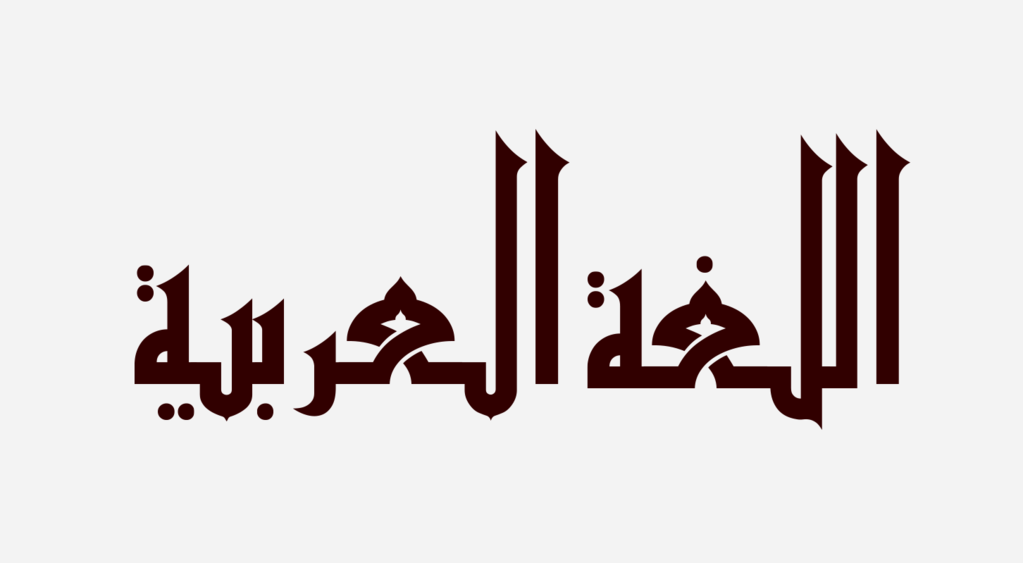 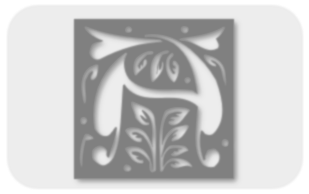 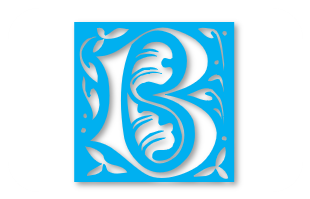 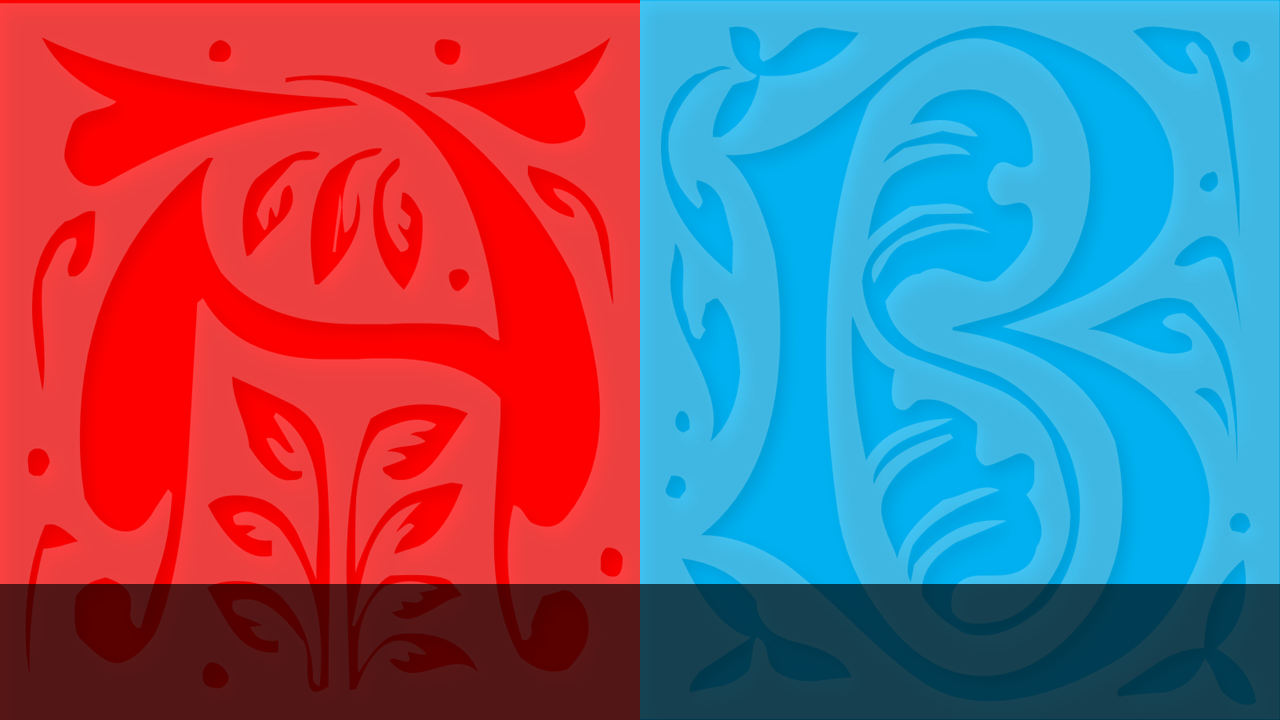 أيهما أفضل ؟
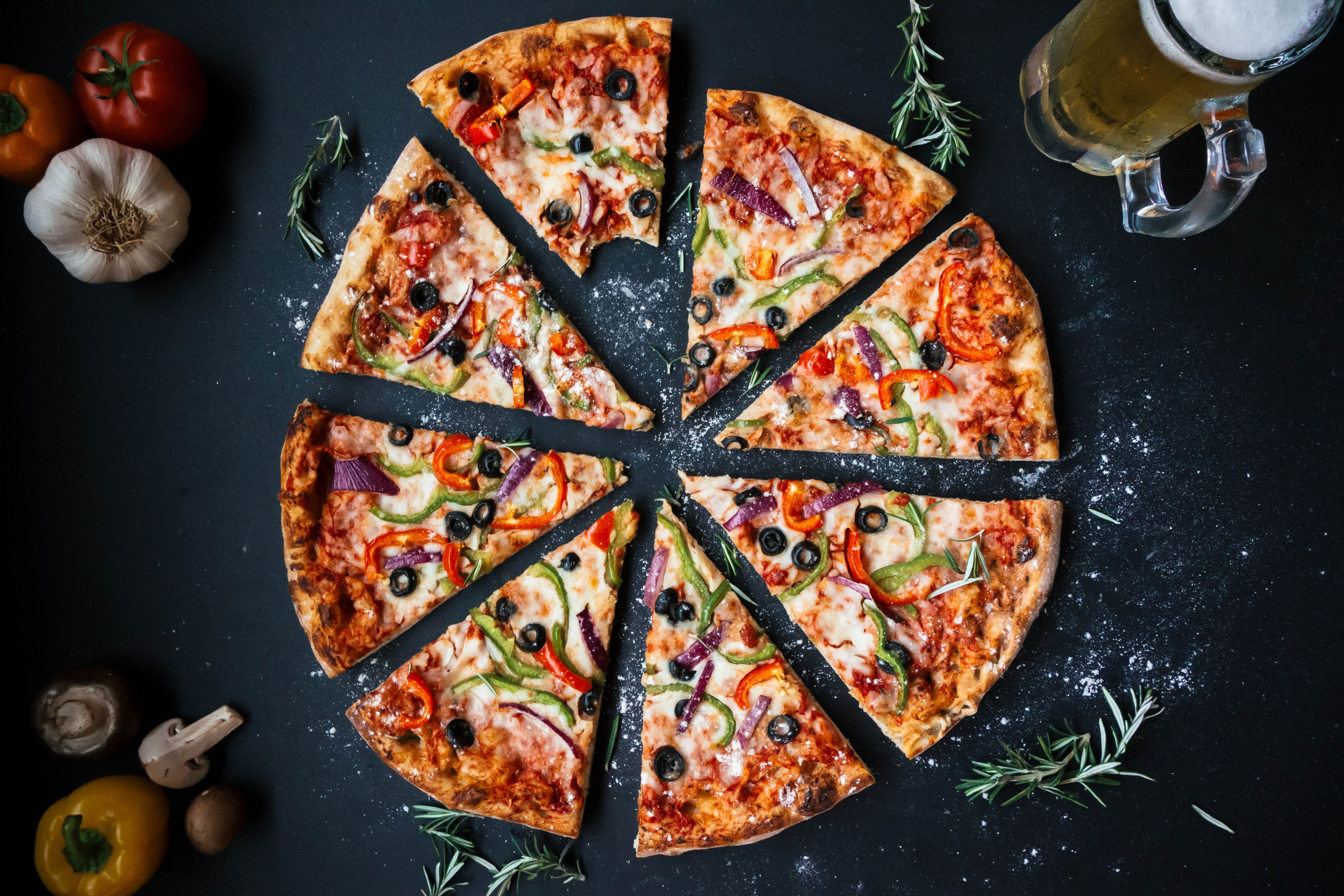 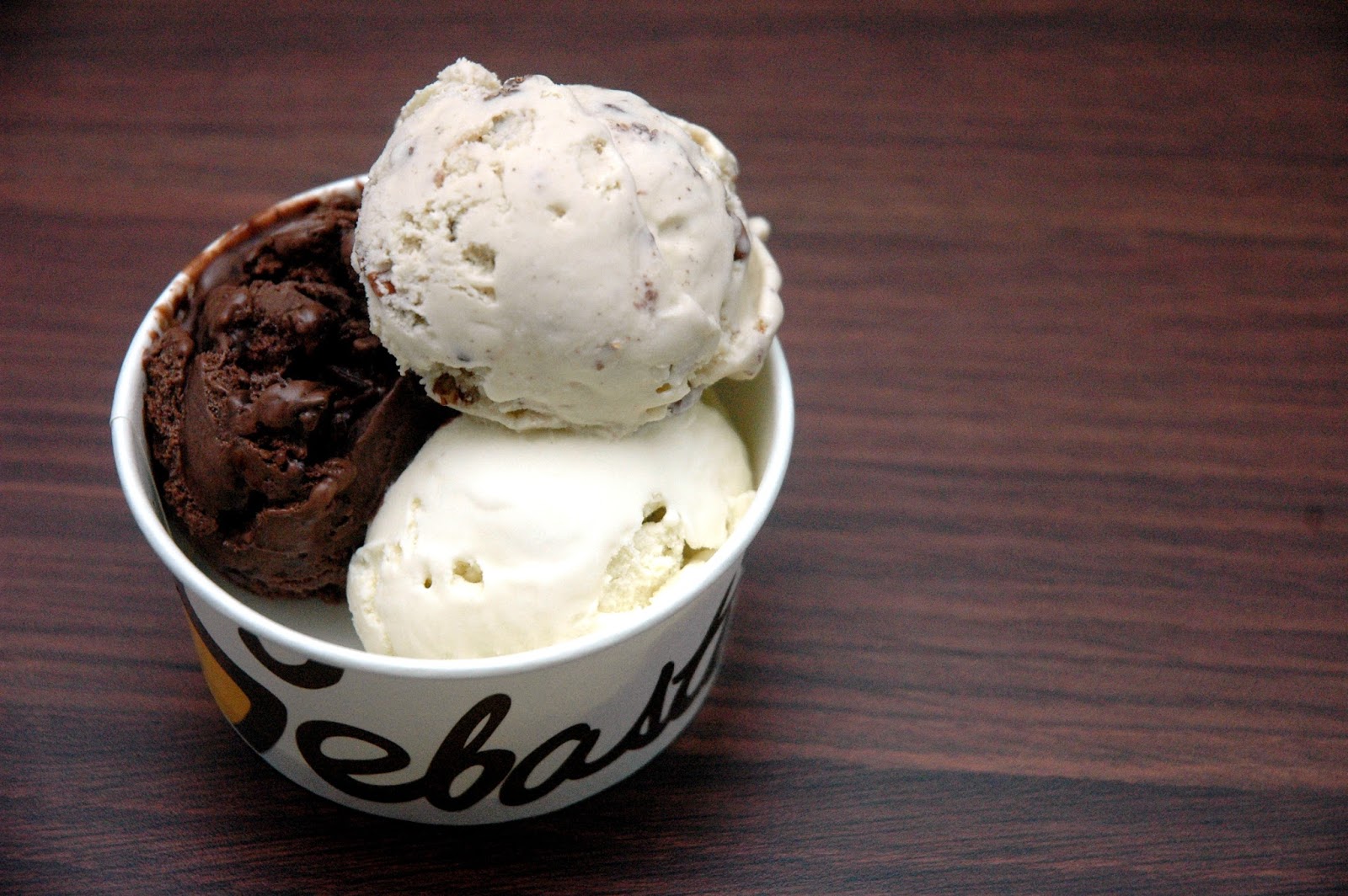 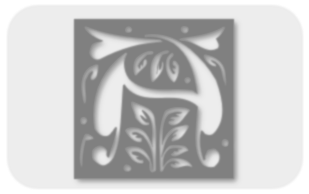 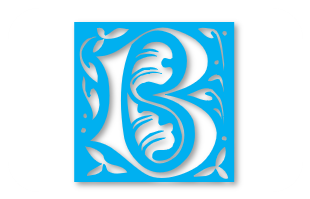 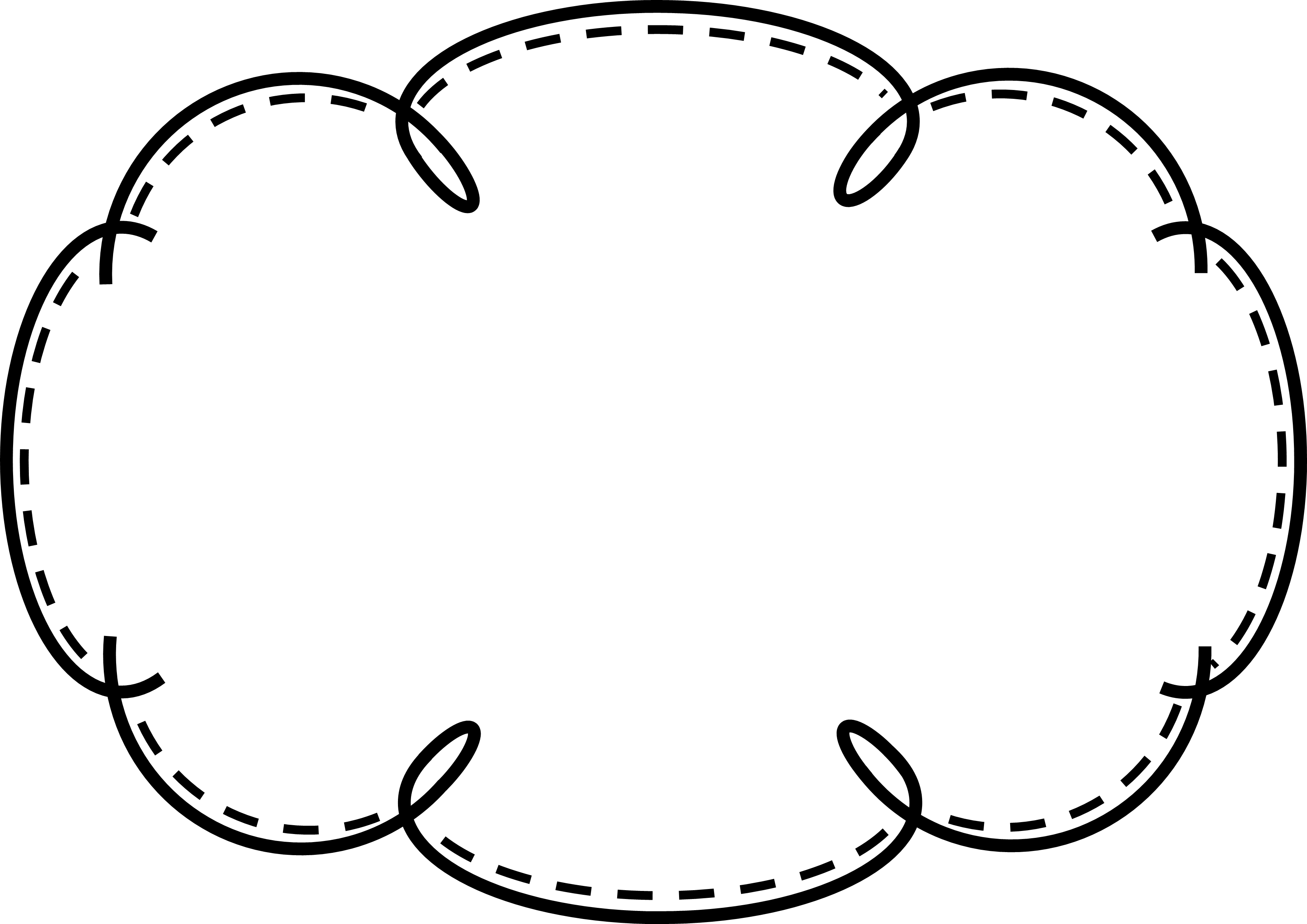 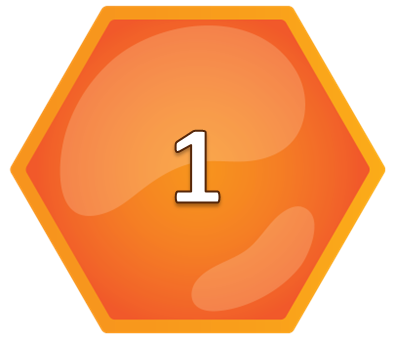 هيا نساعد نحول في جمع العسل
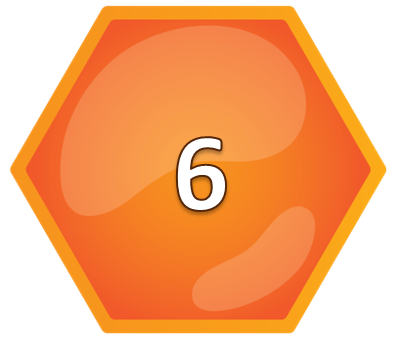 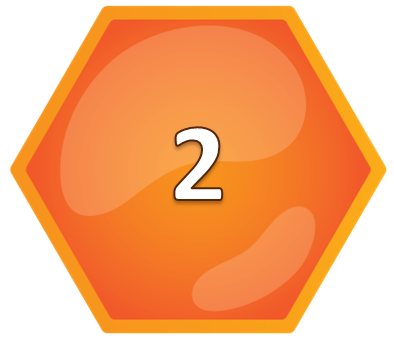 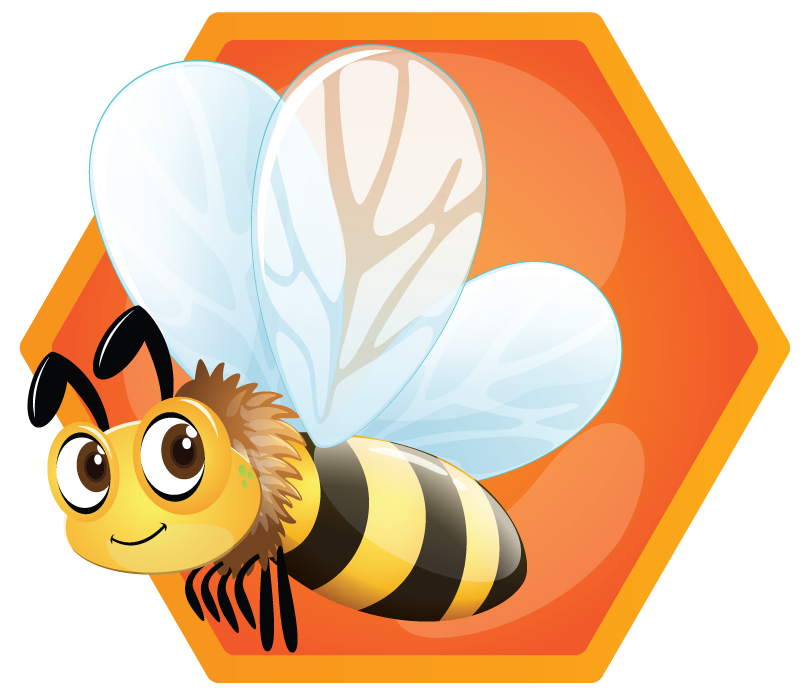 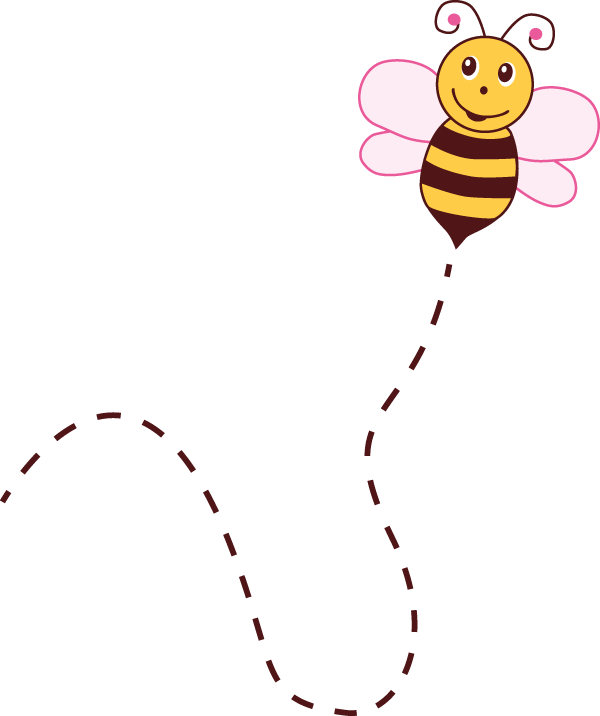 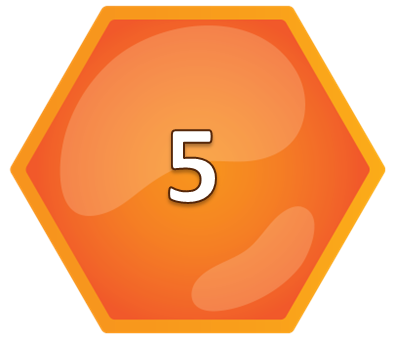 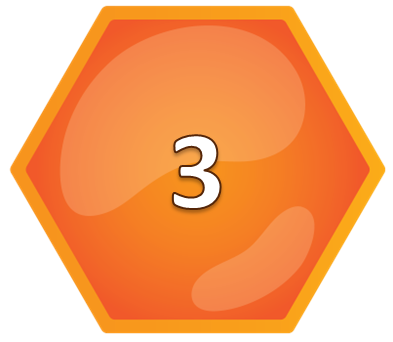 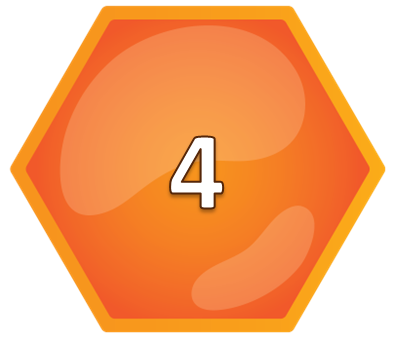 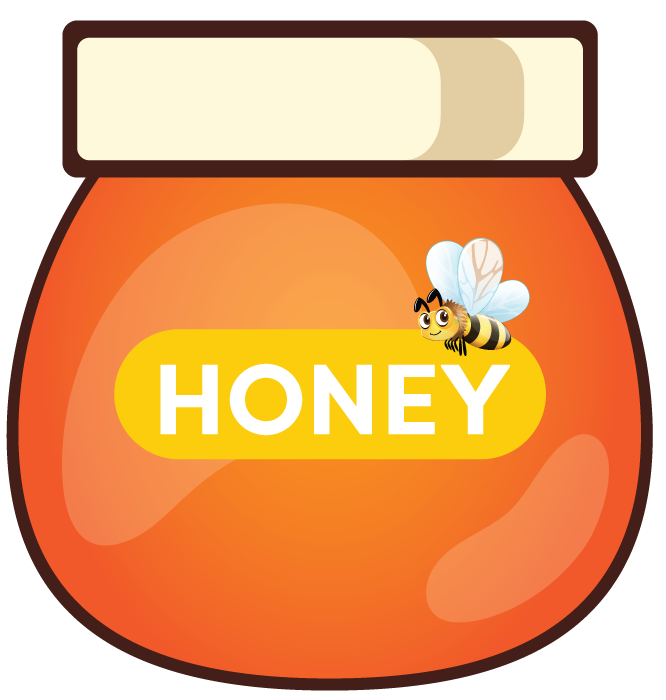 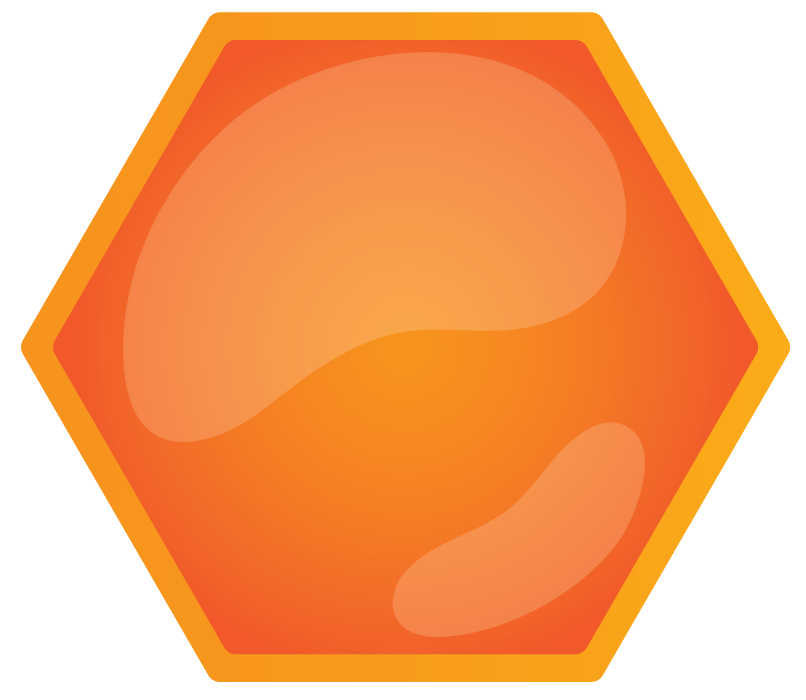 2,0
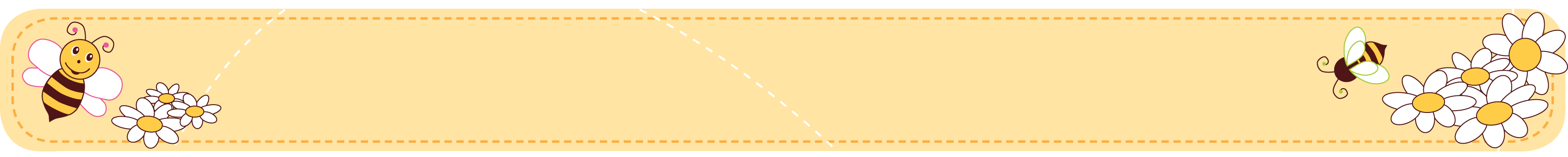 أوجدي ناتج ما يلي:
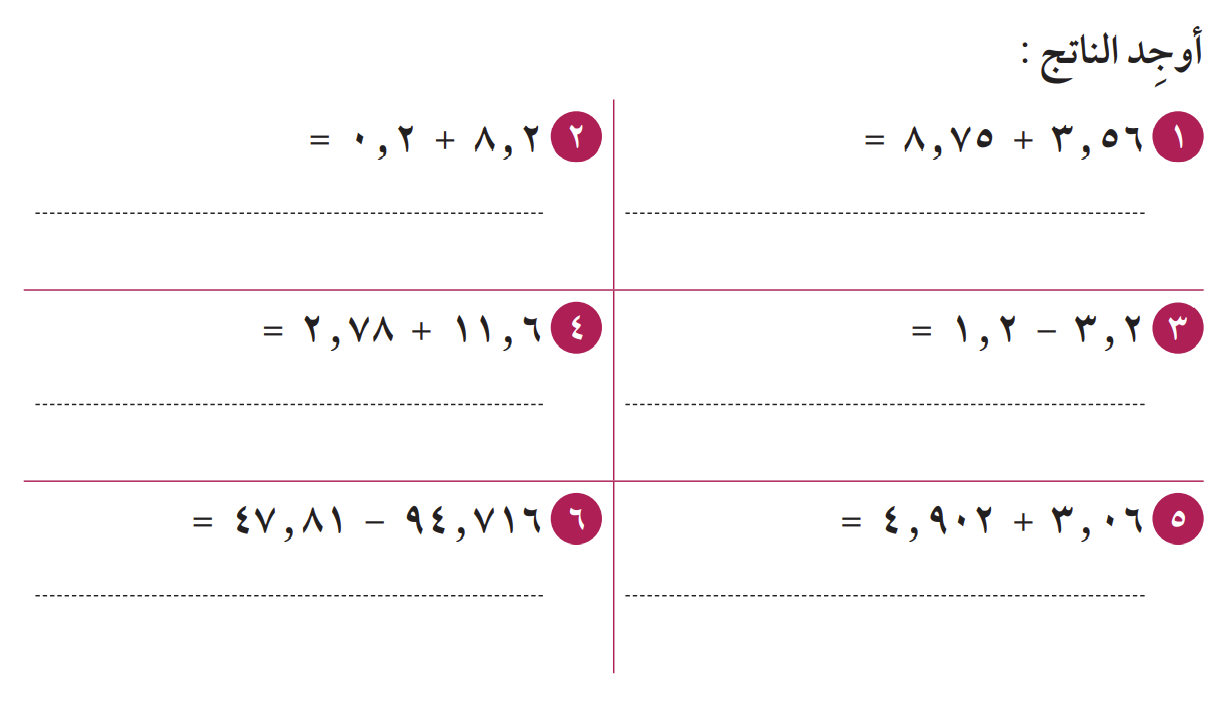 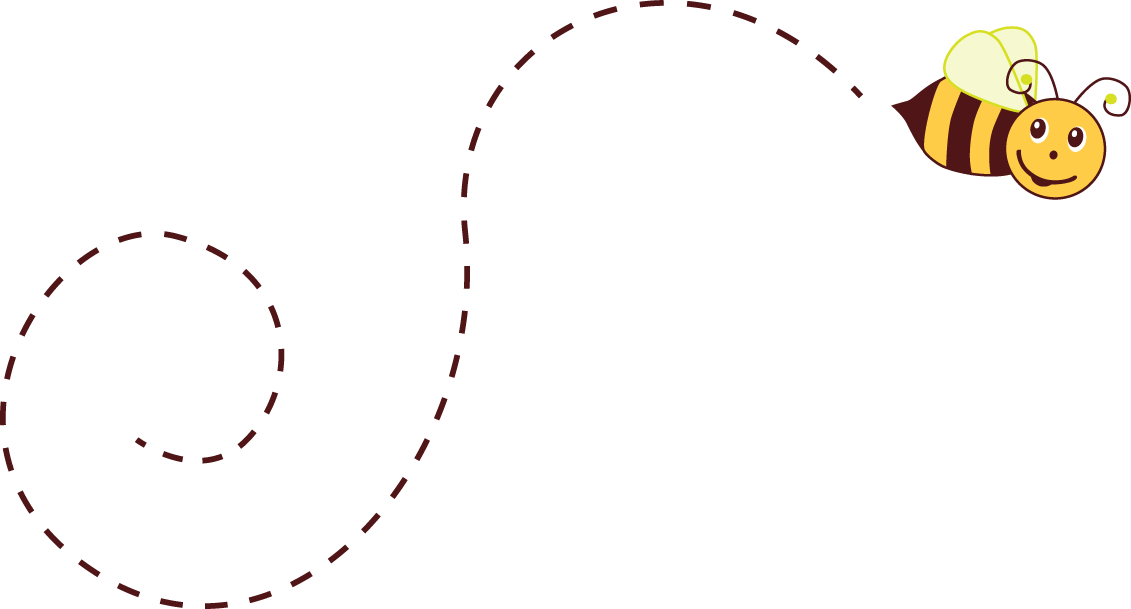 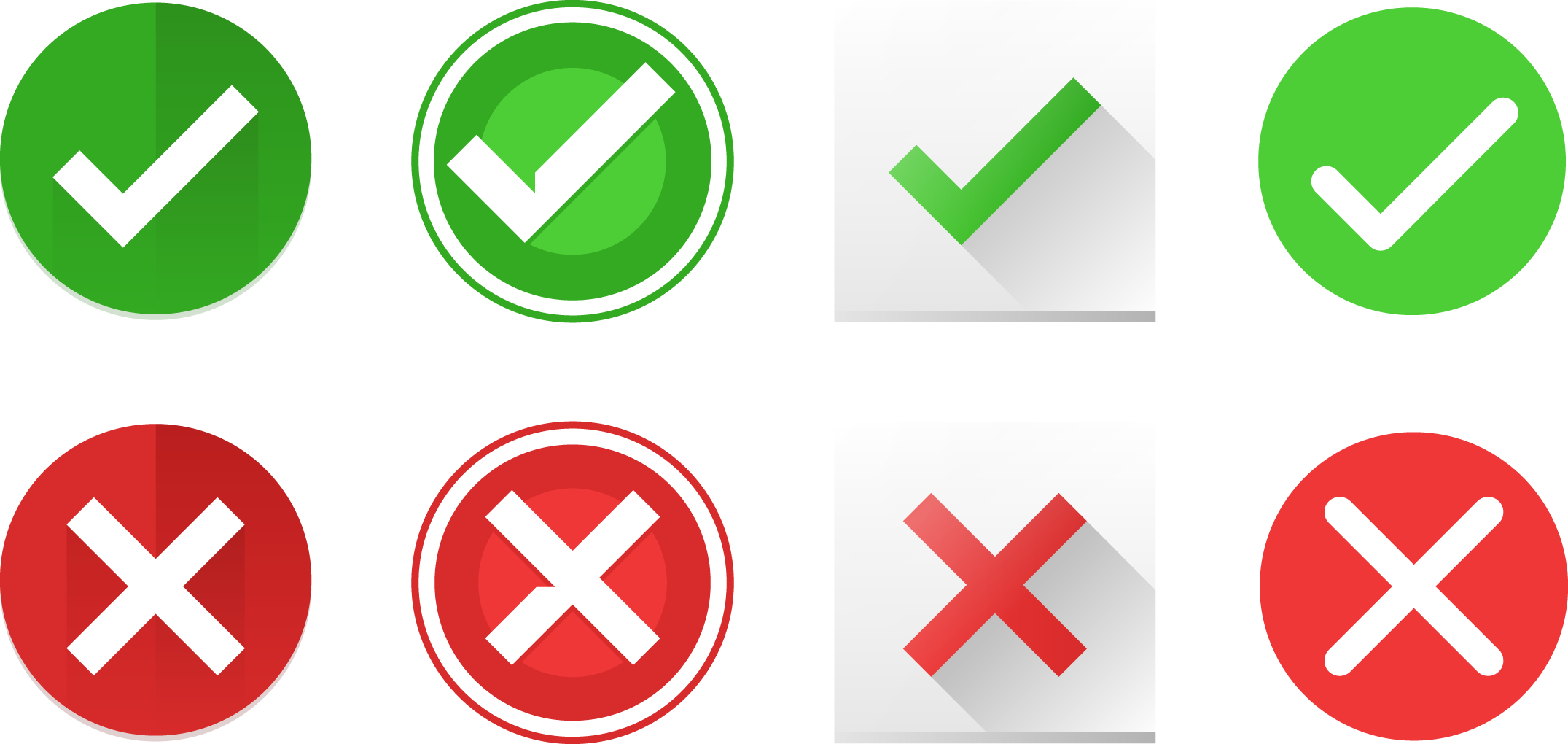 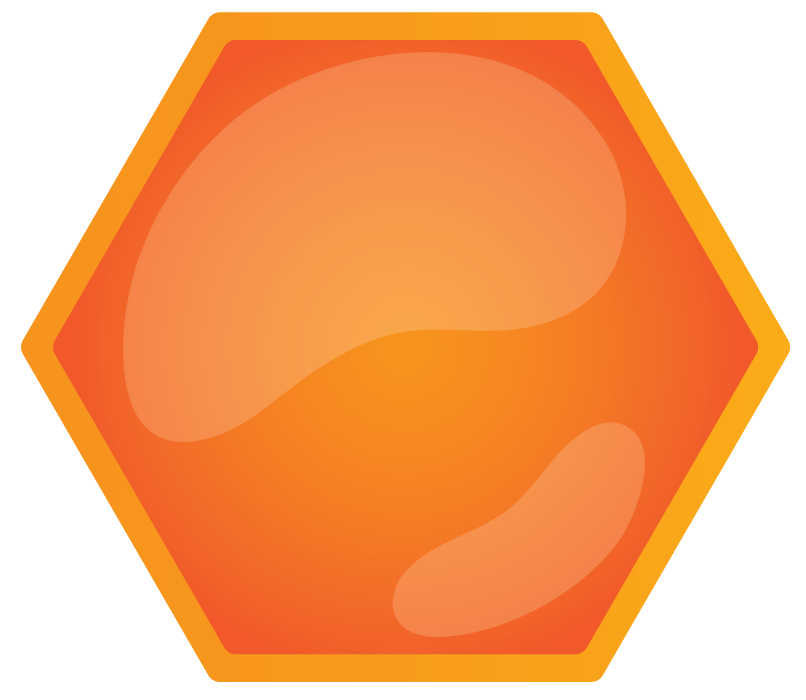 46,906
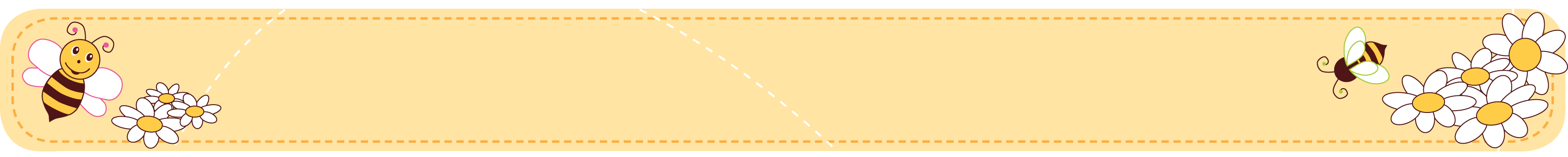 أوجدي ناتج ما يلي:
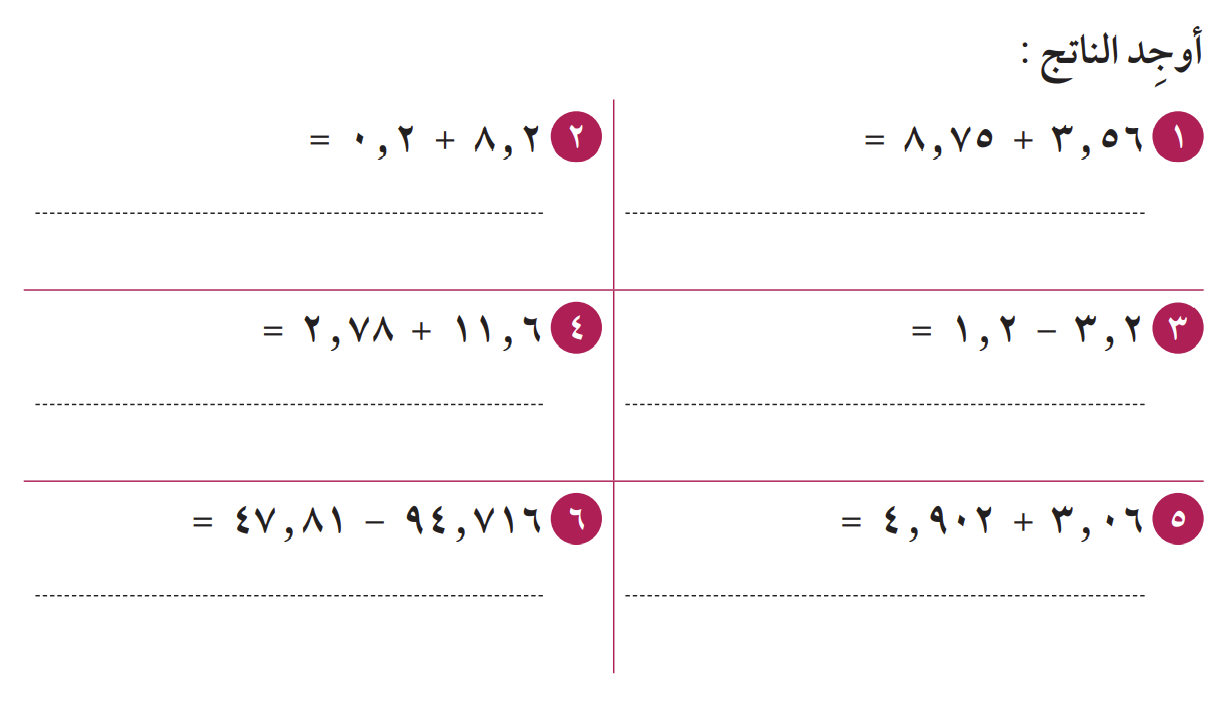 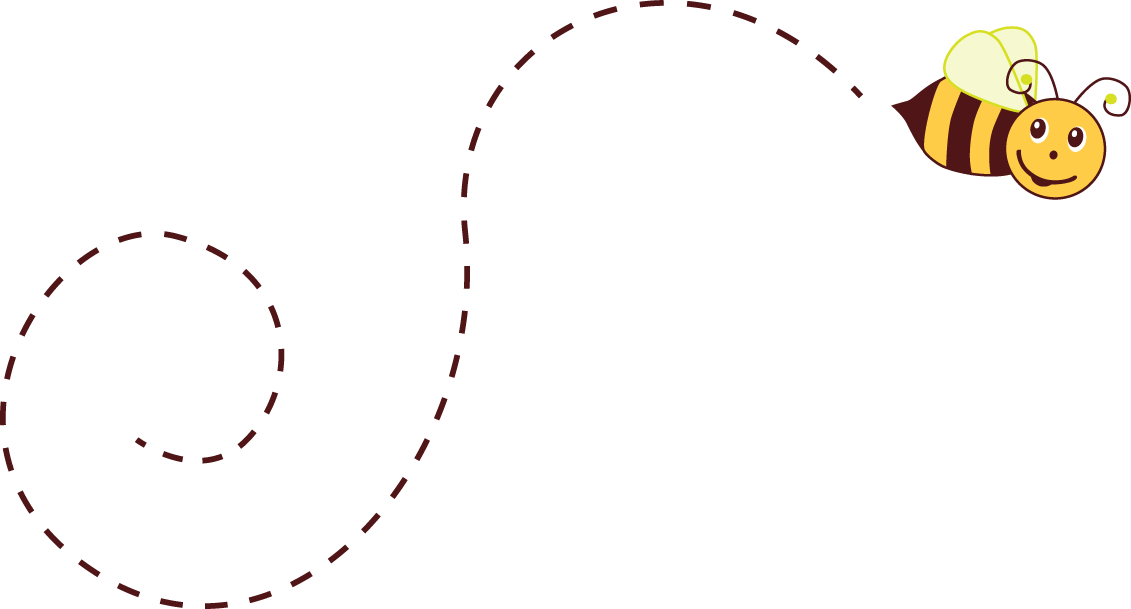 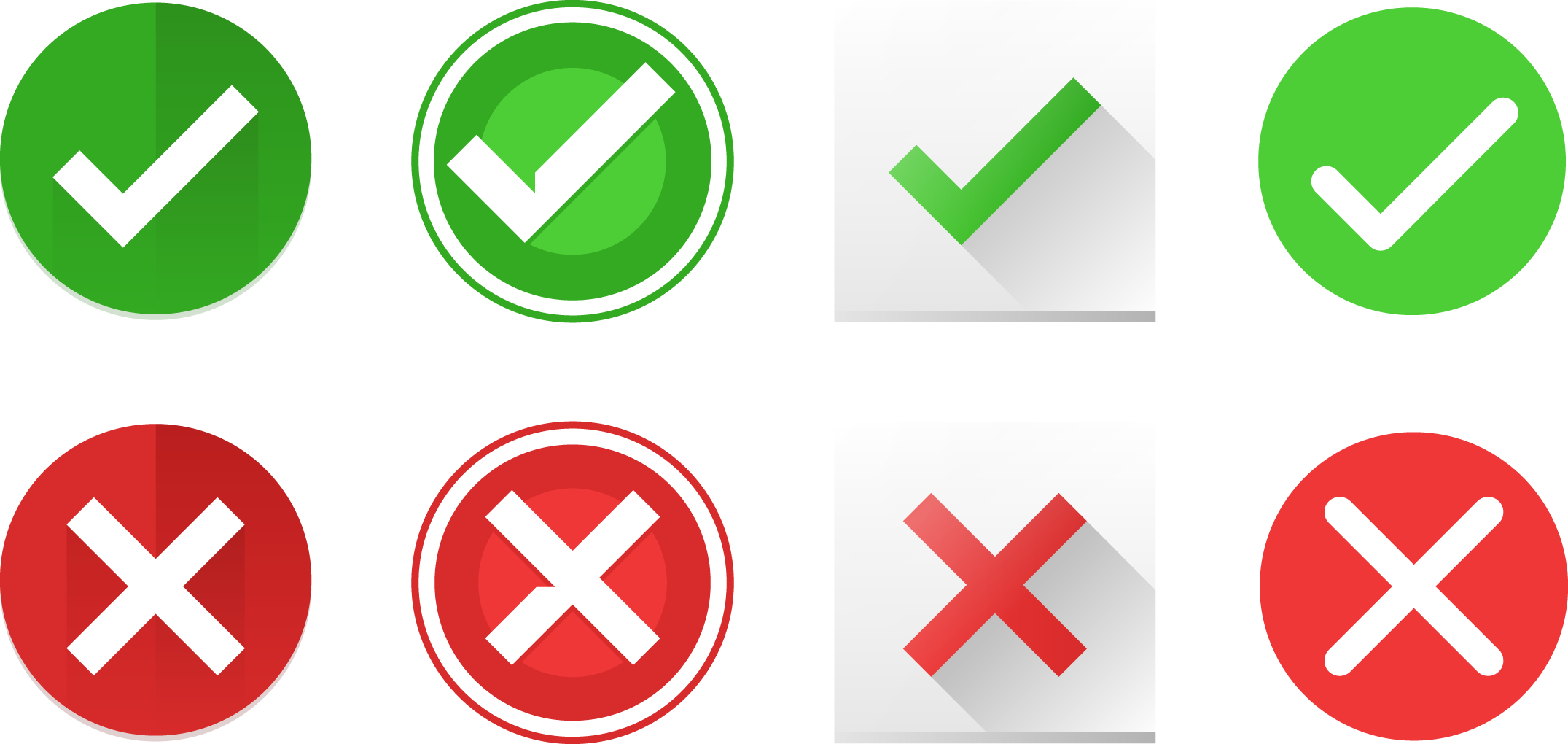 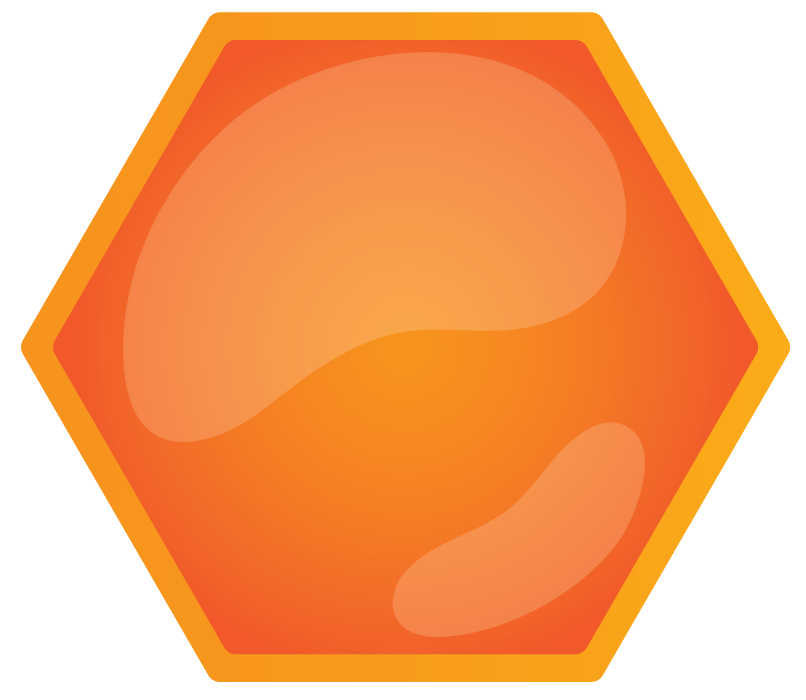 26,462
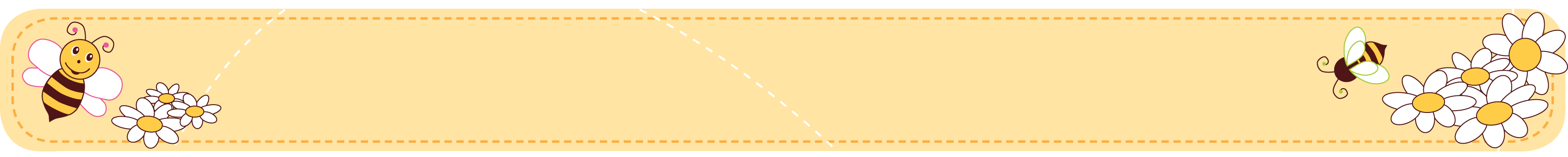 أوجدي ناتج ما يلي:
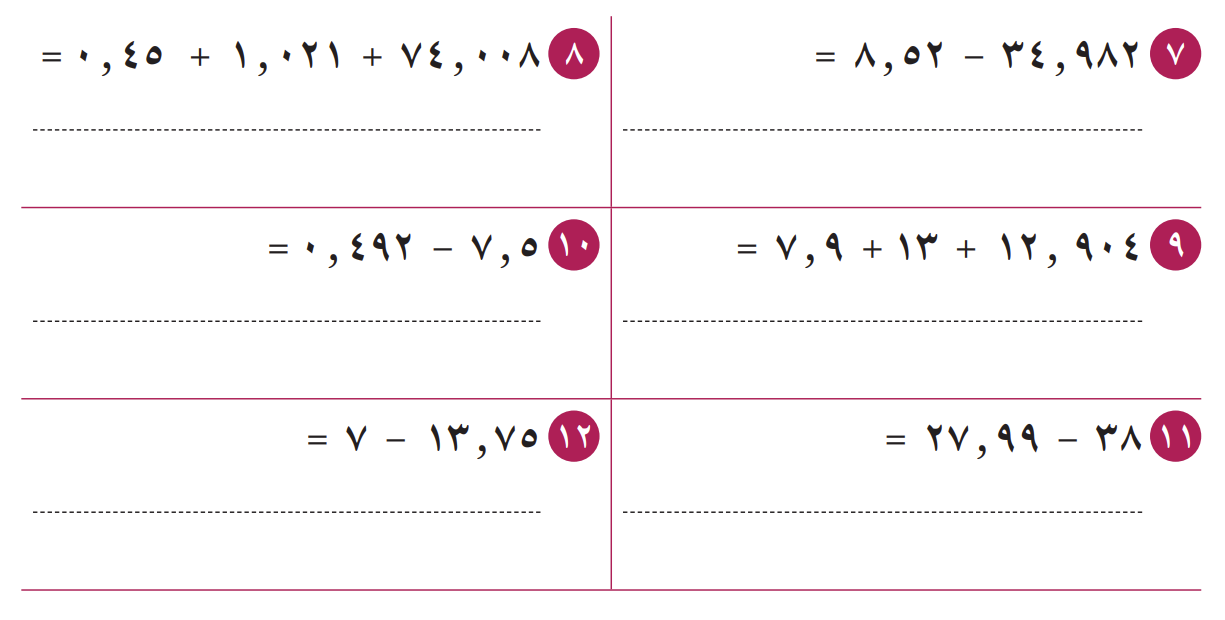 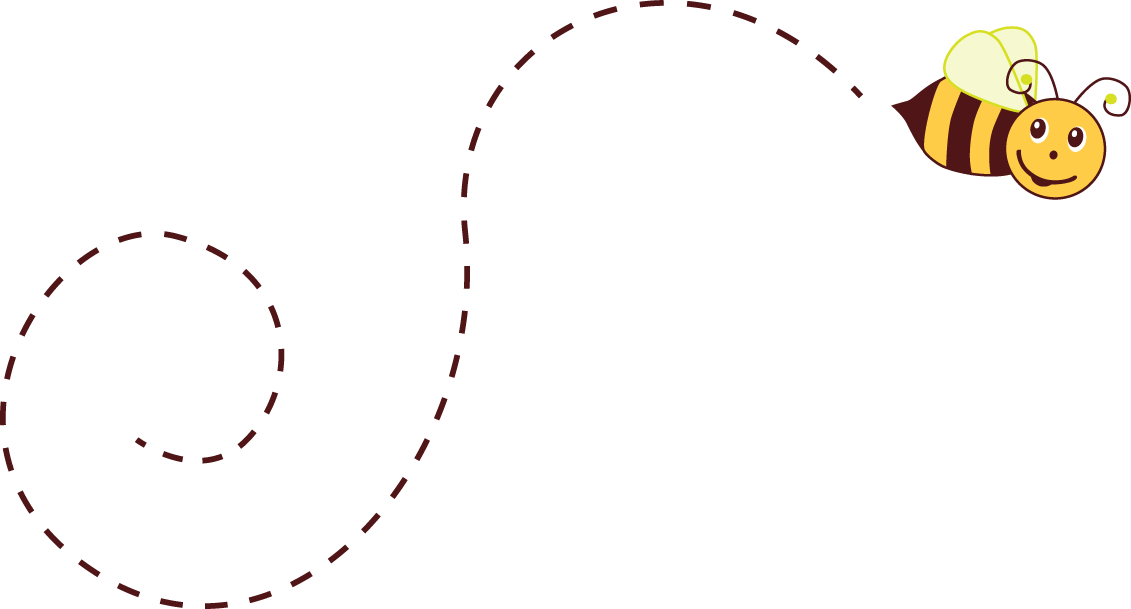 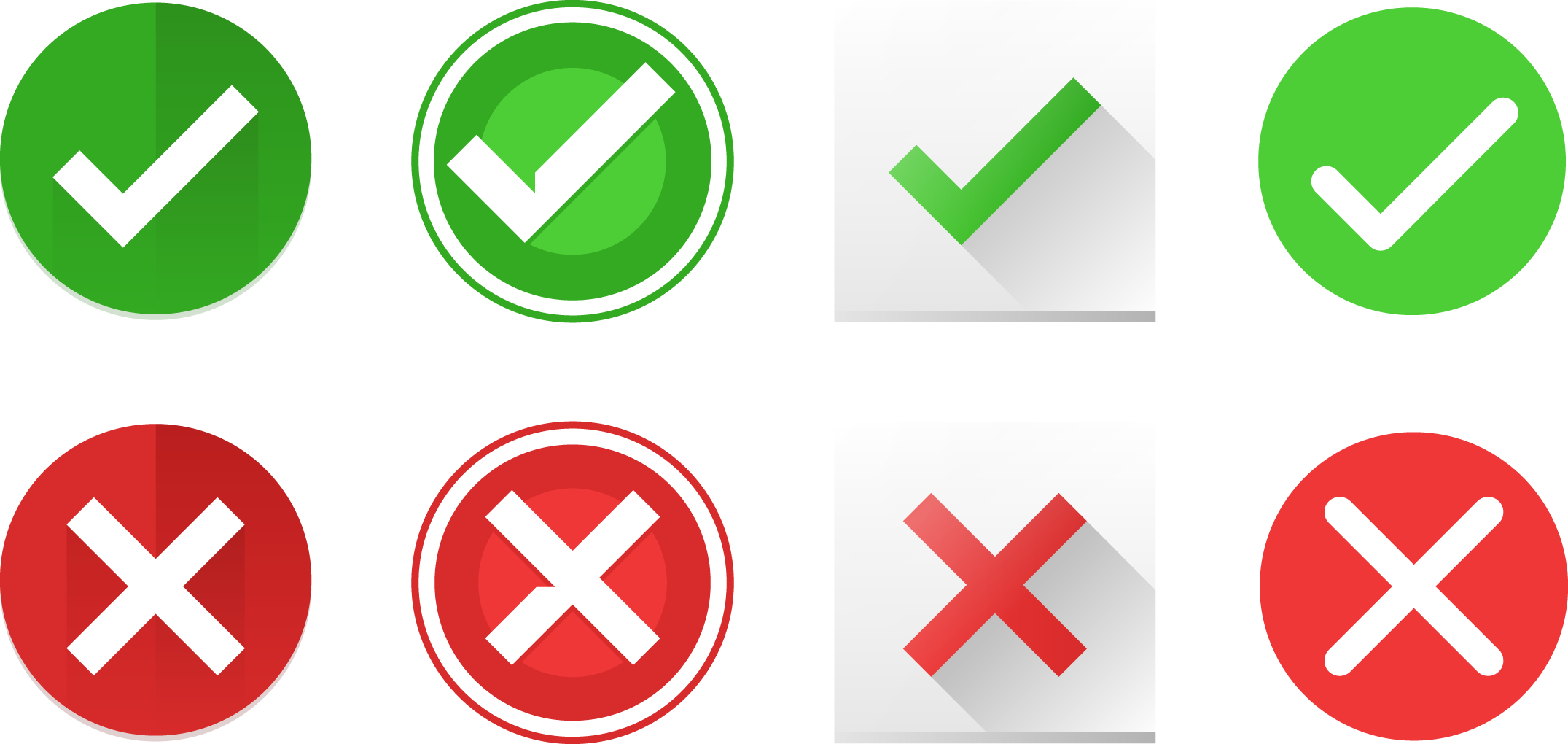 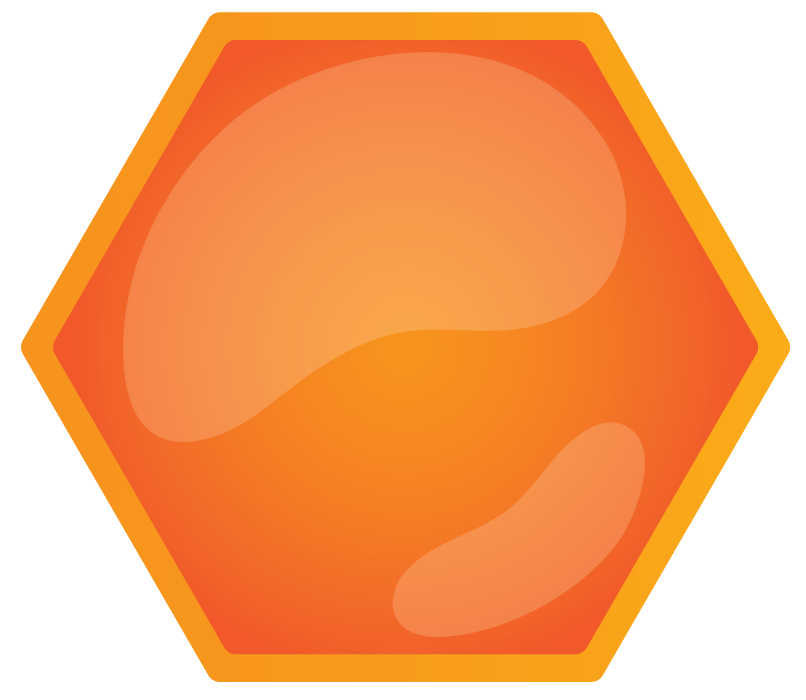 7,008
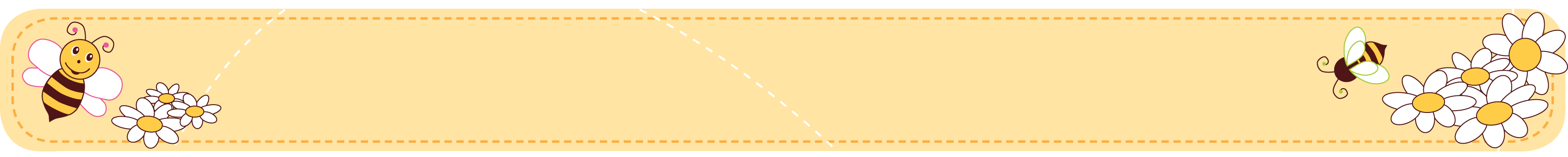 أوجدي ناتج ما يلي:
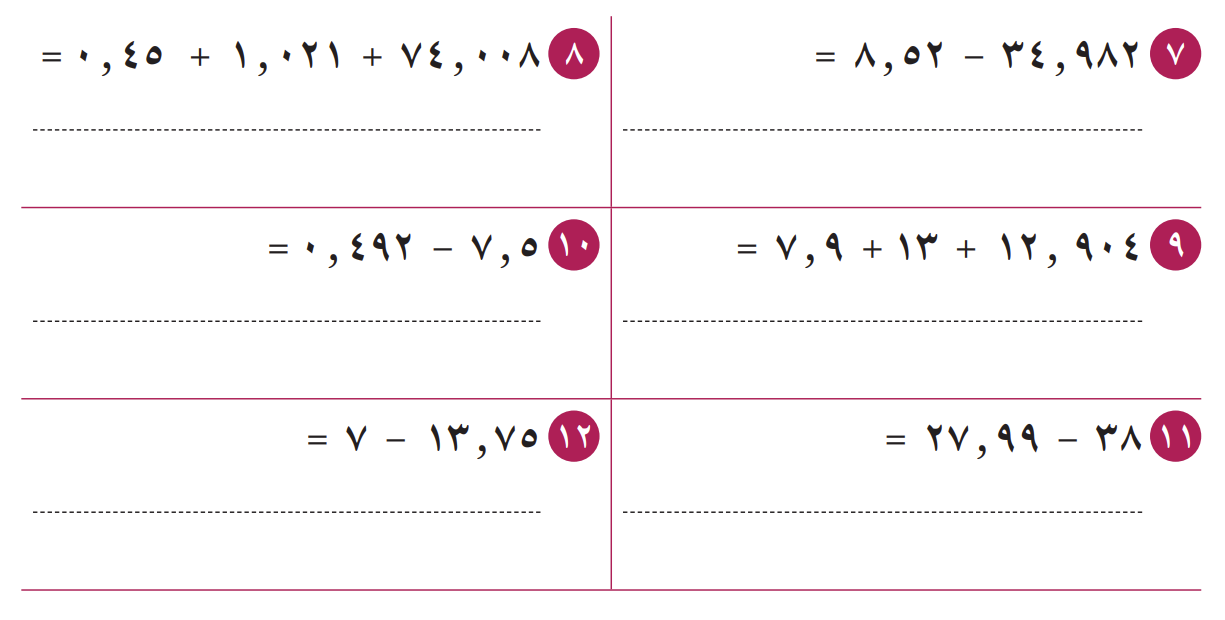 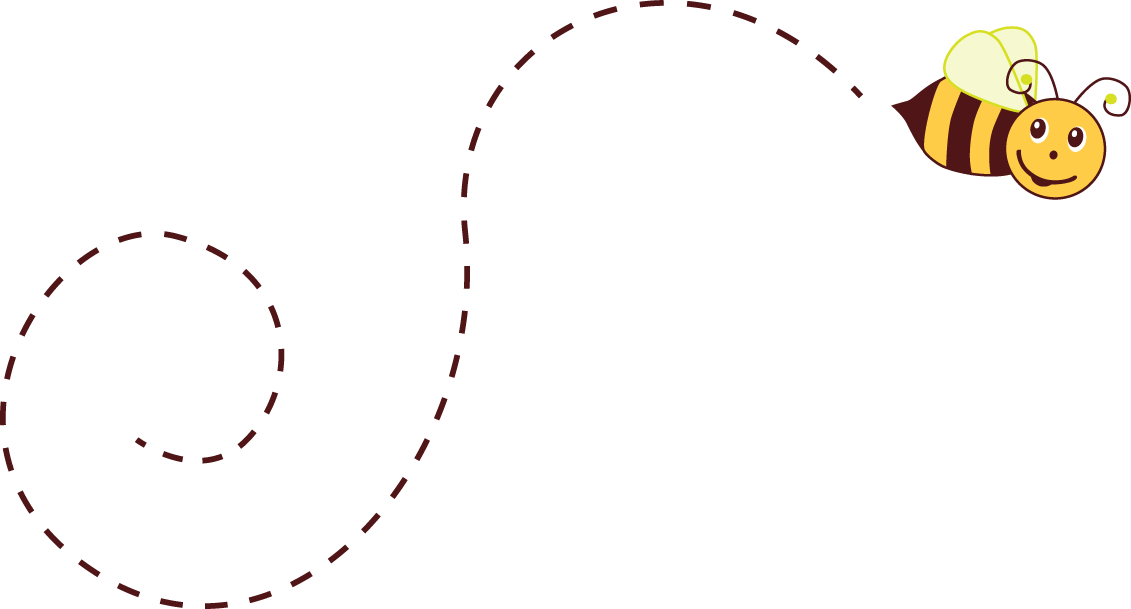 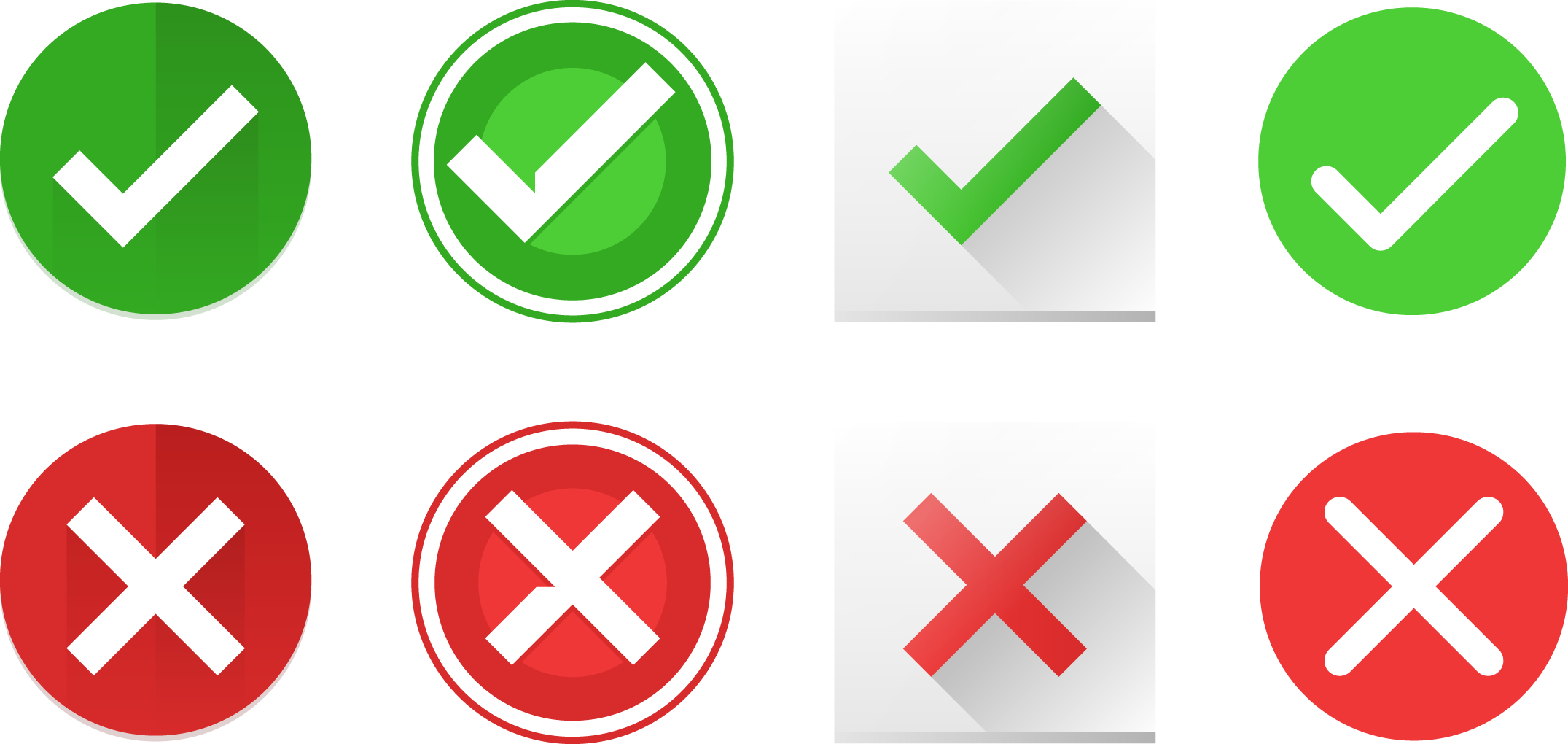 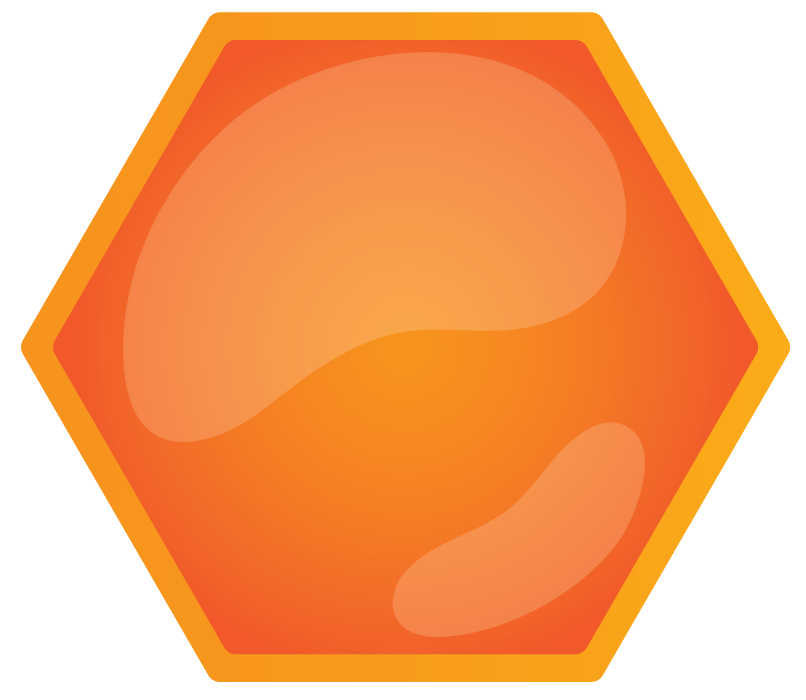 10,01
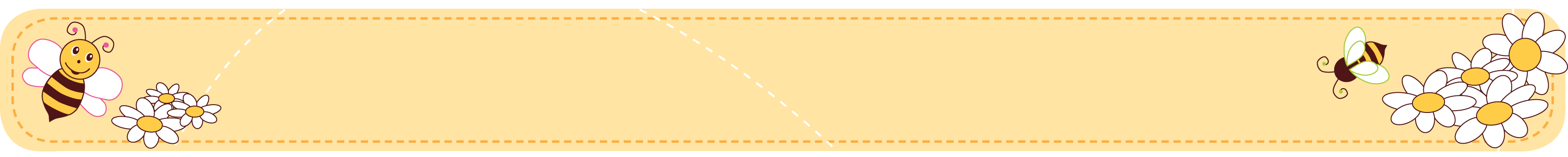 أوجدي ناتج ما يلي:
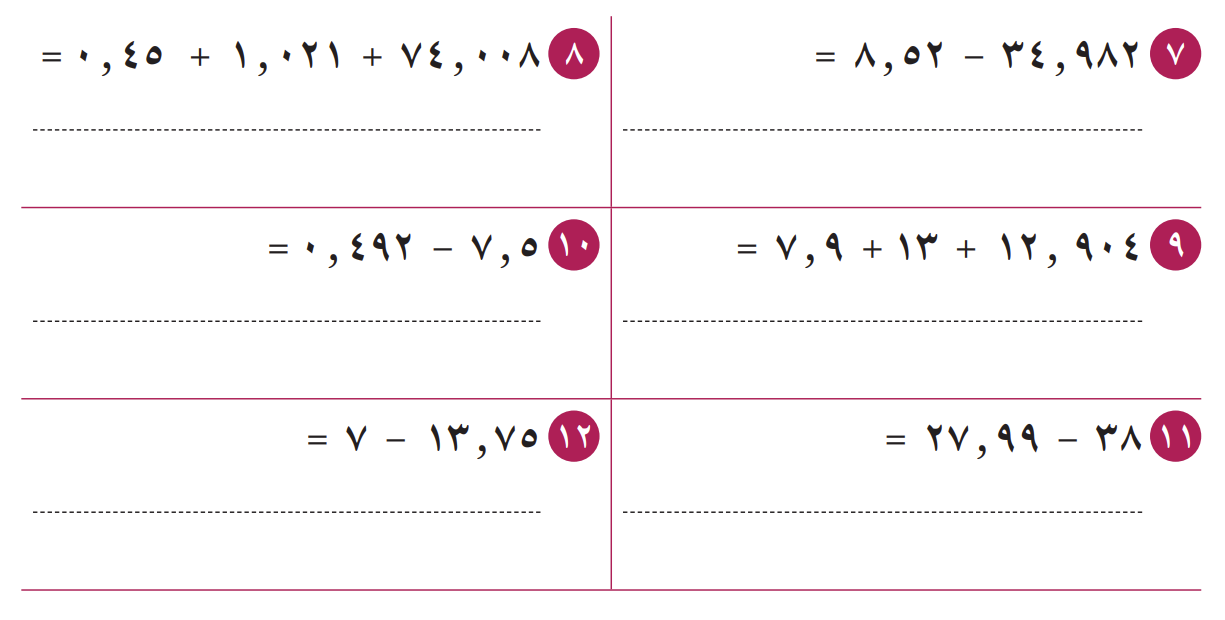 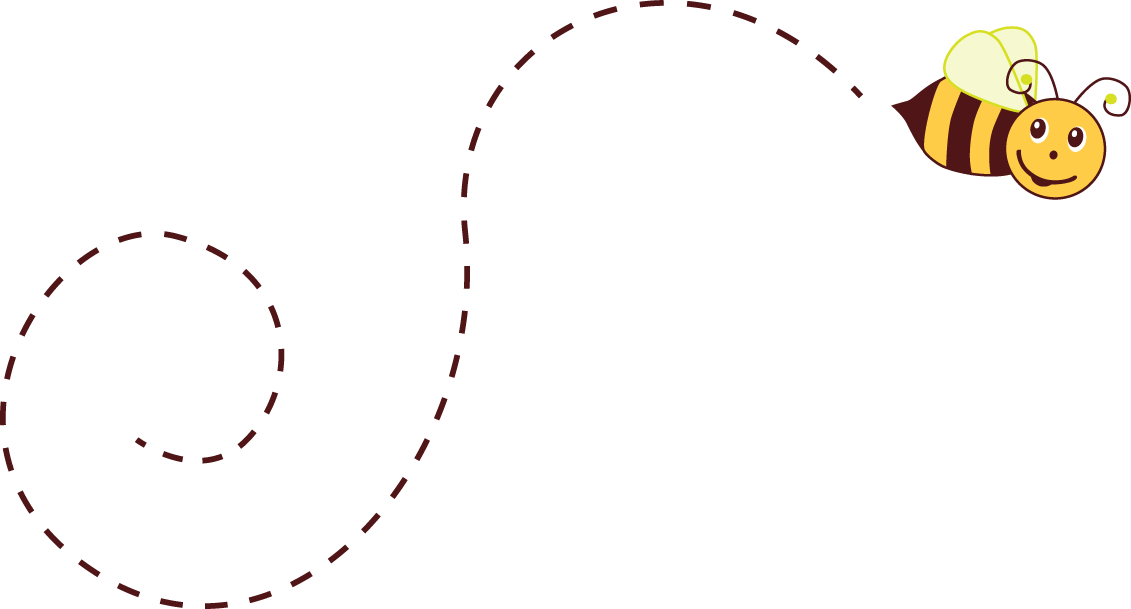 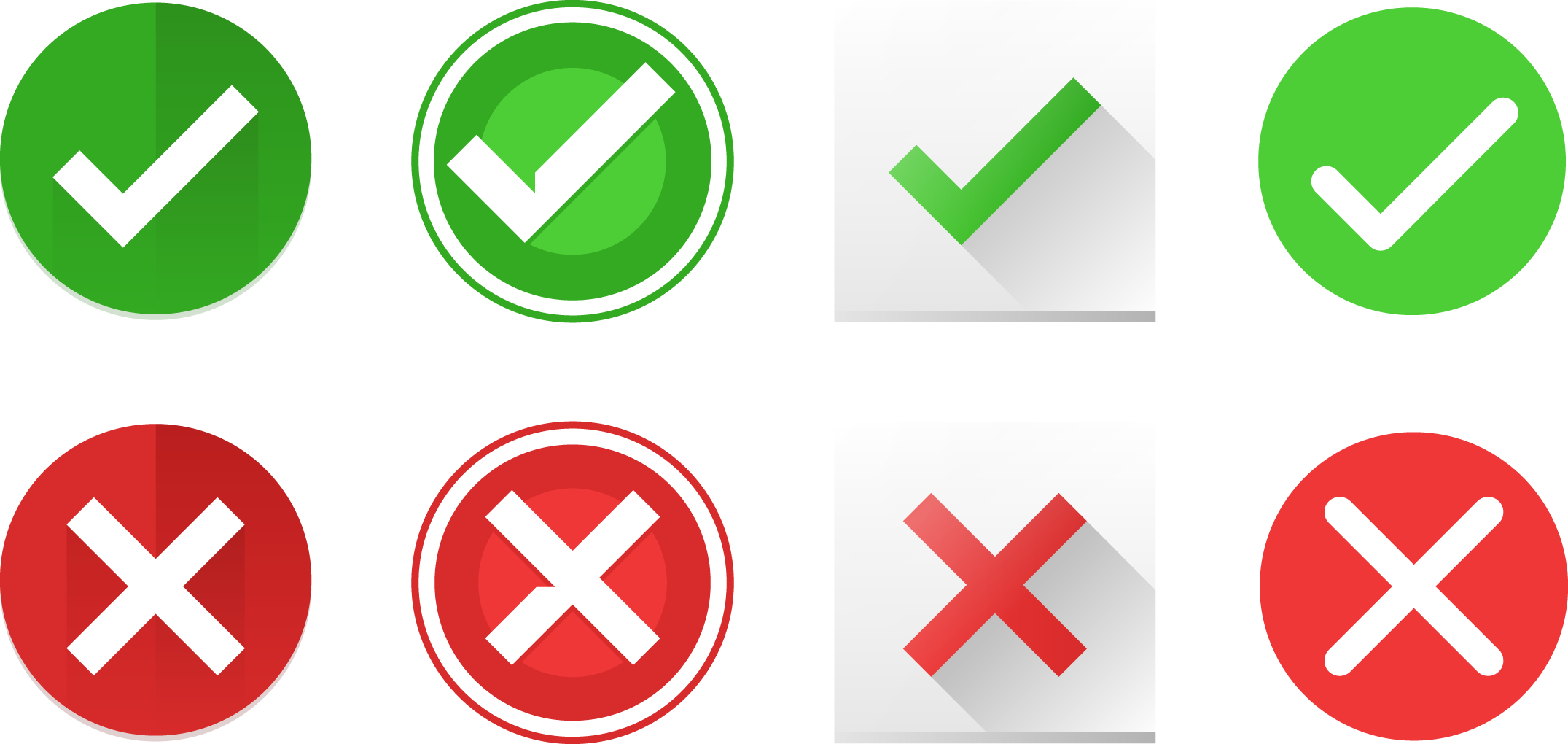 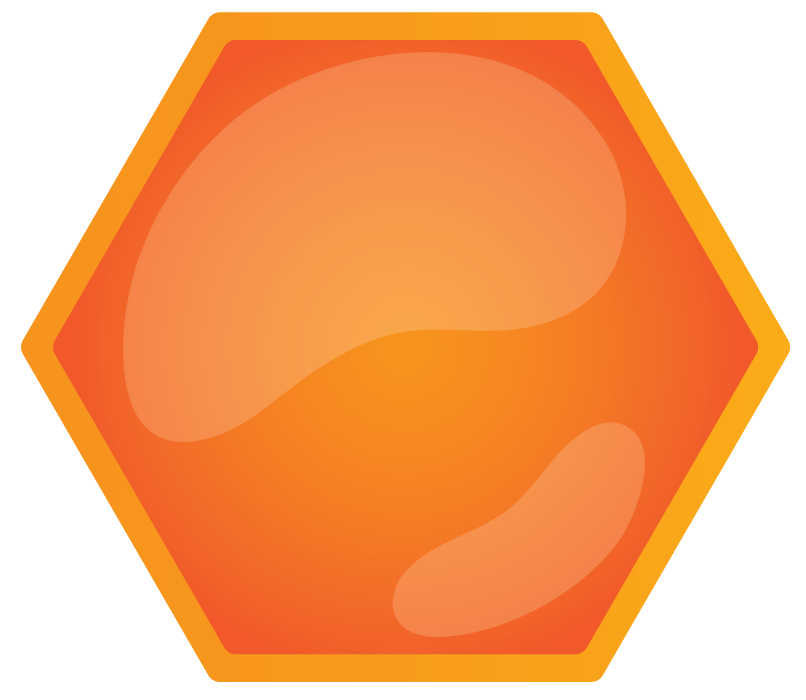 6,75
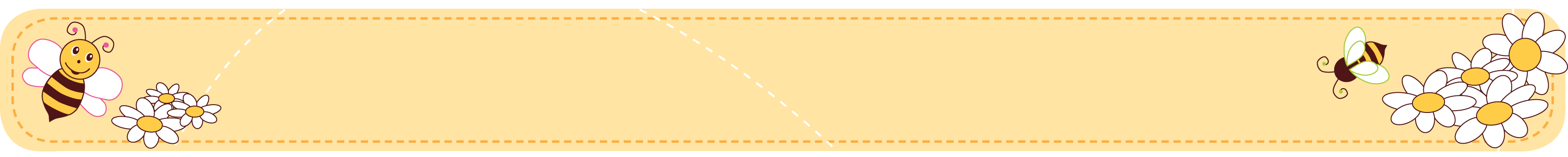 أوجدي ناتج ما يلي:
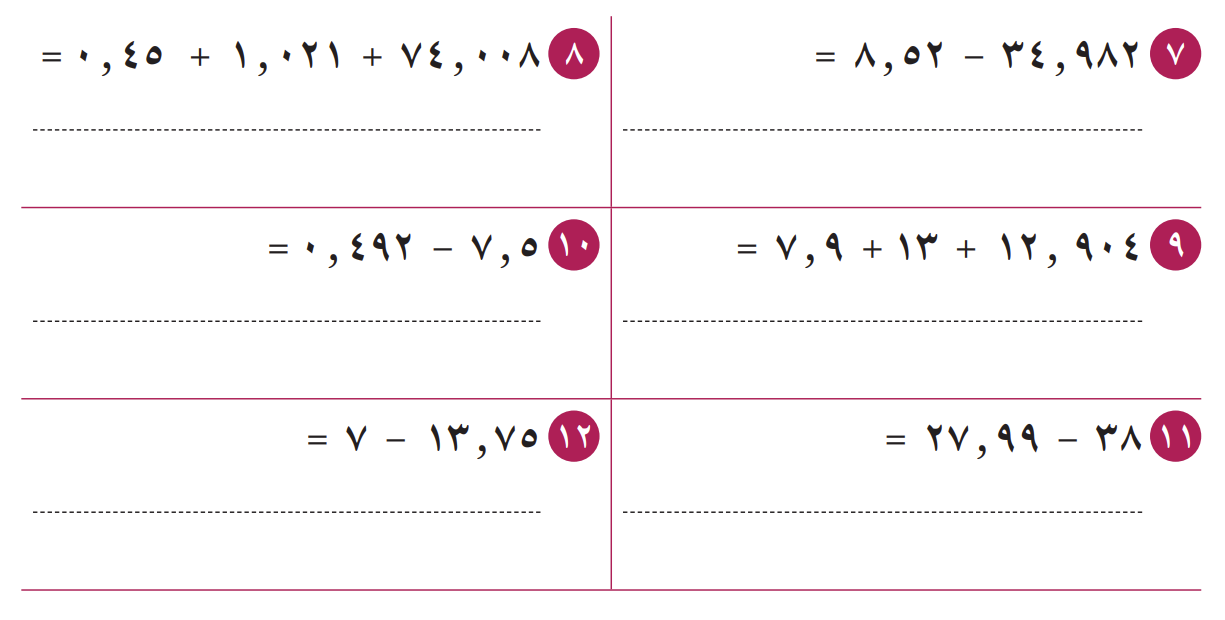 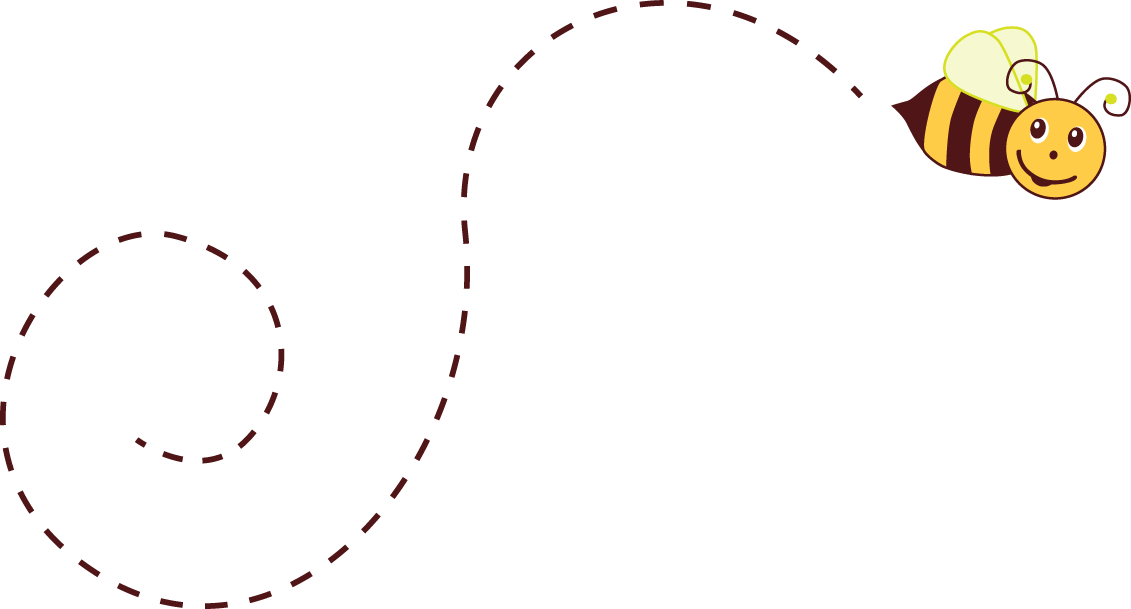 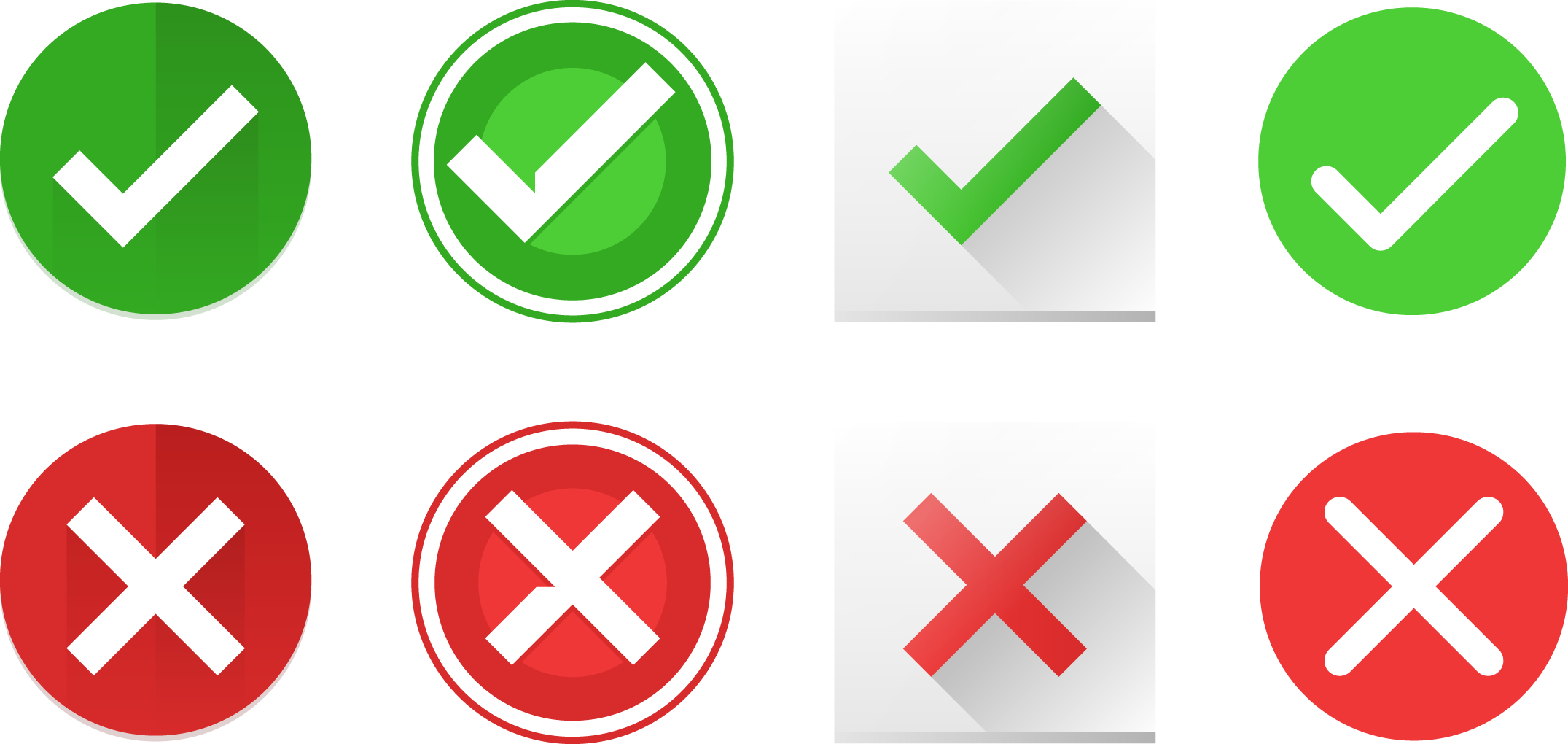 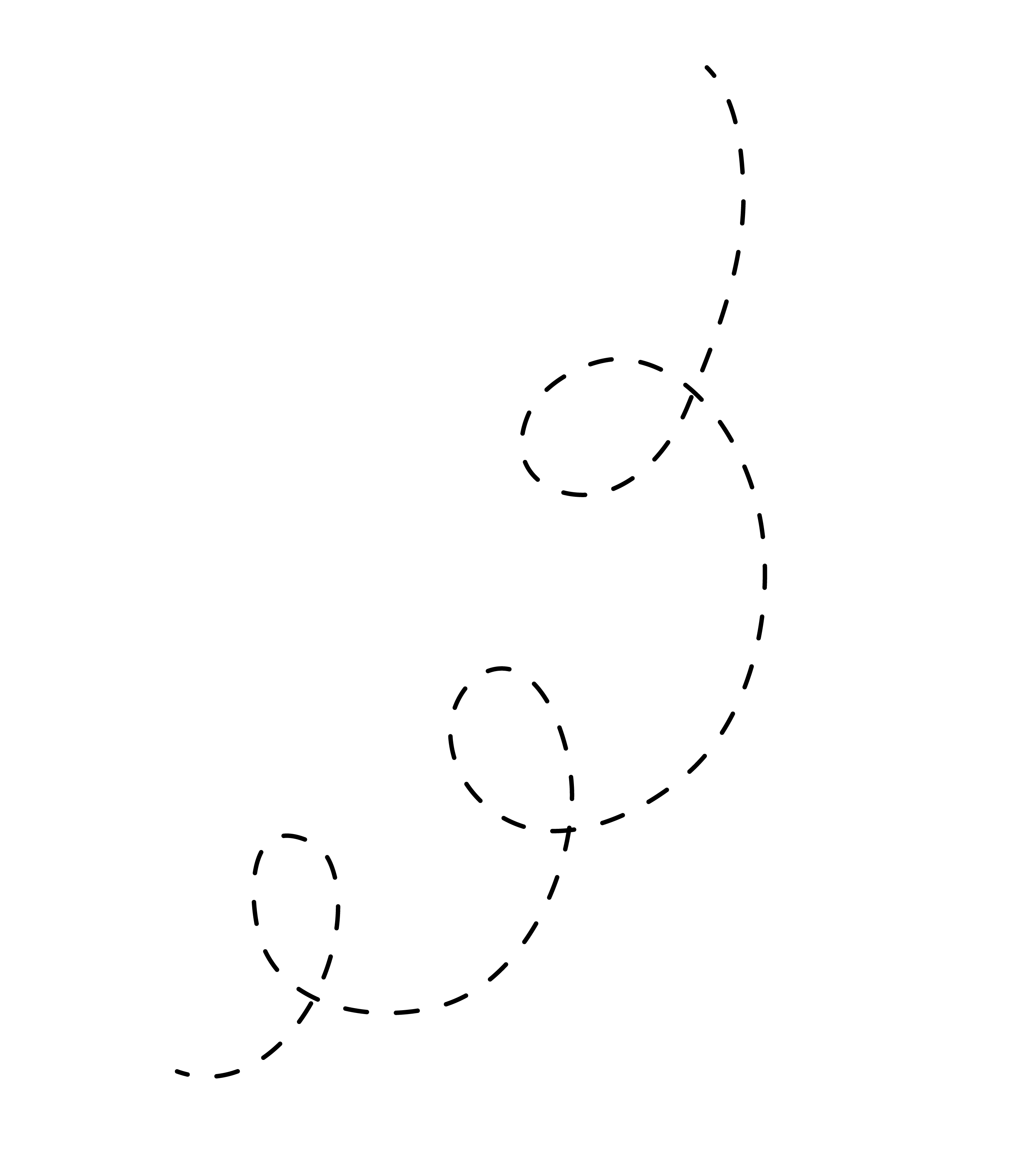 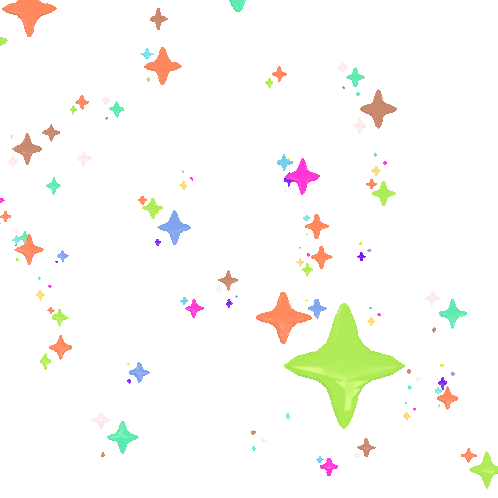 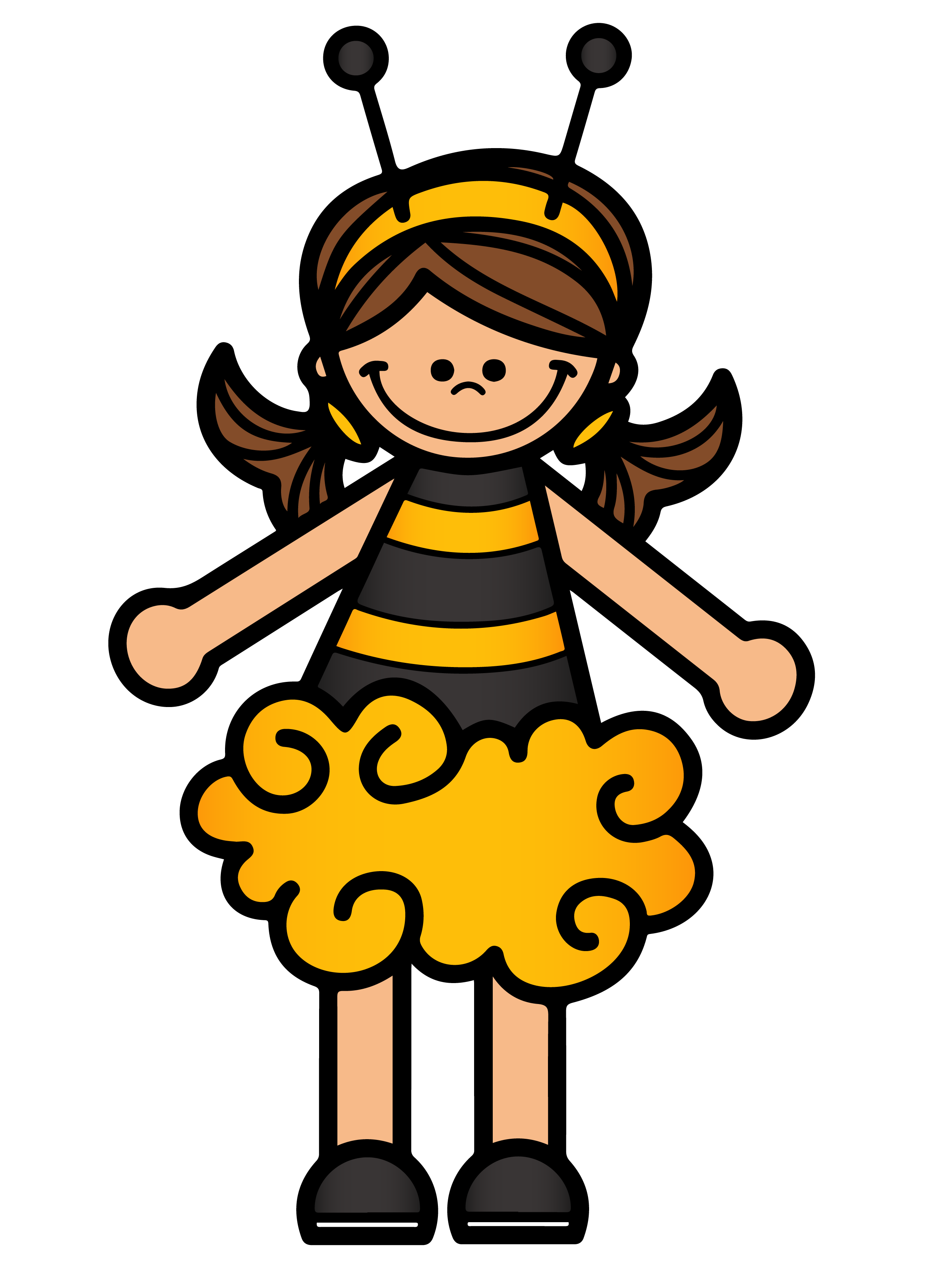 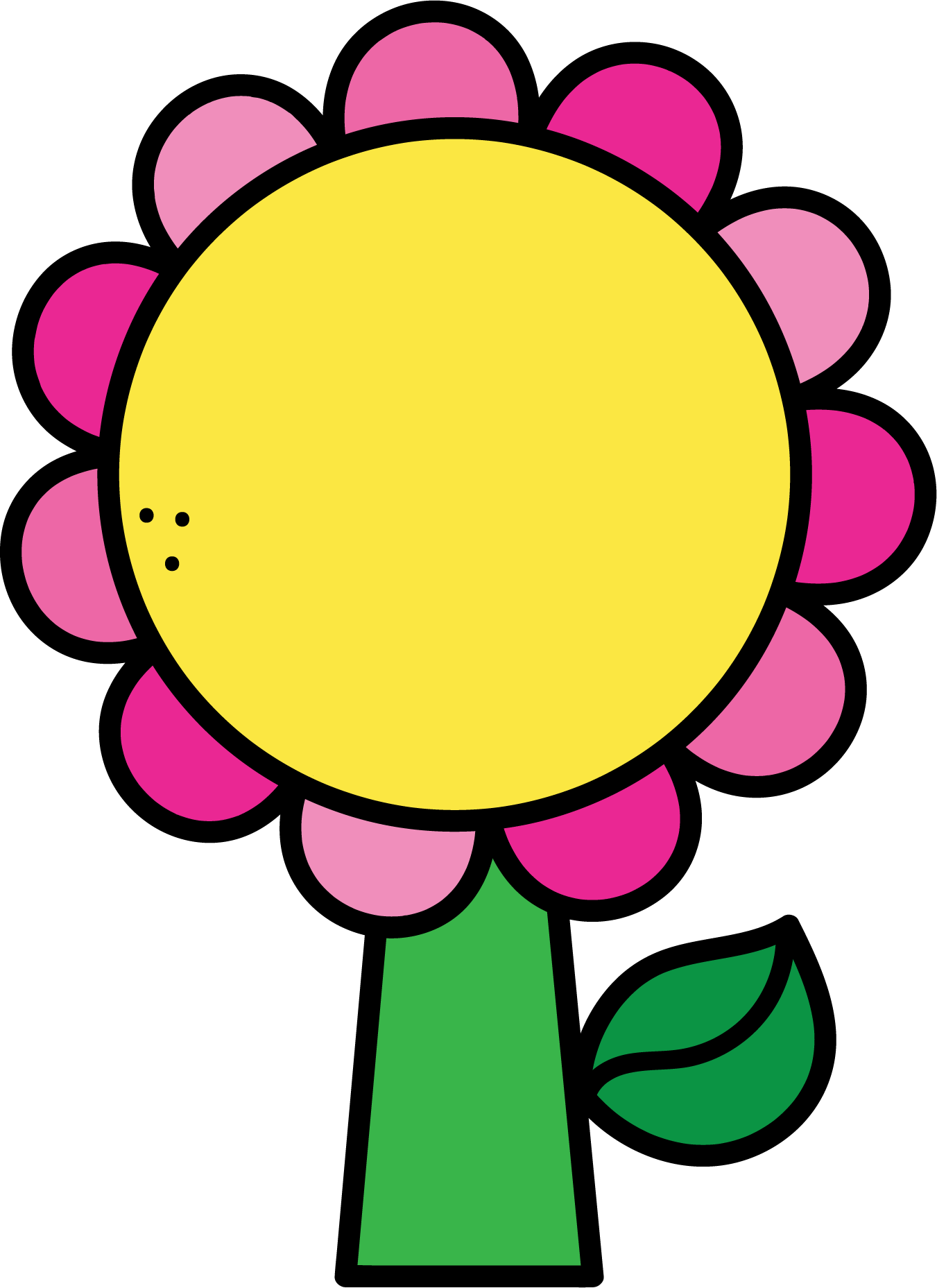 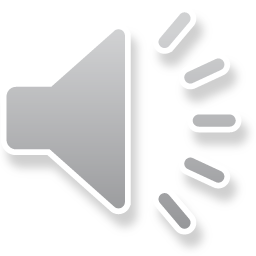 كم أنتم رائعات 
يا طالباتي
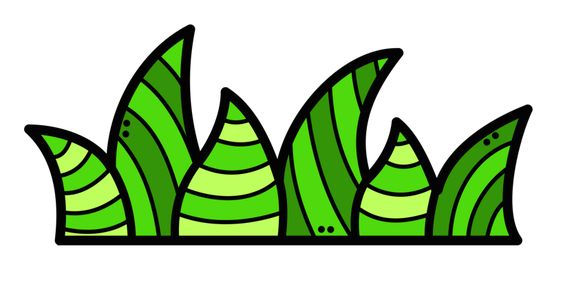 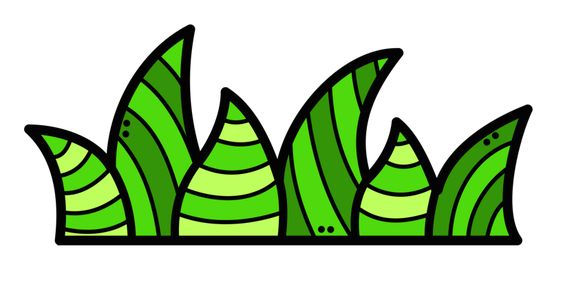 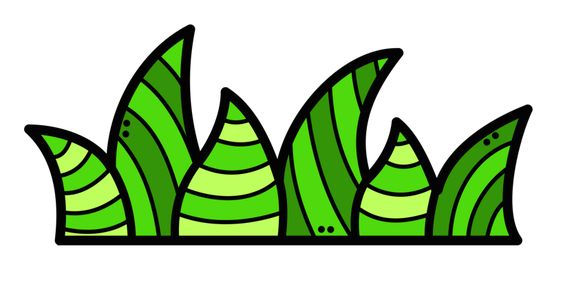 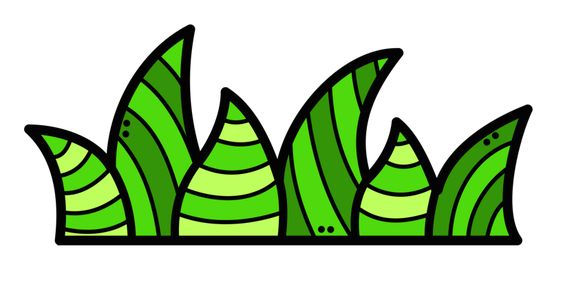 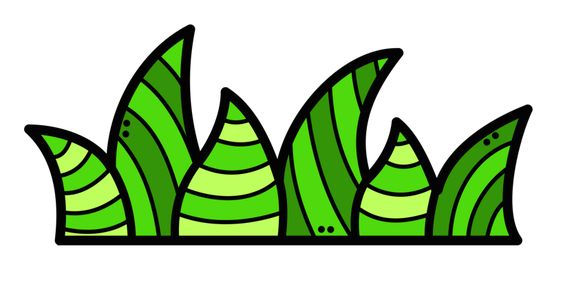 التقييم المختصر
ظللي (أ) إذا كانت العبارة صحيحة، و (ب) إذا كانت خاطئة:
ماذا تعلمنا اليوم ؟